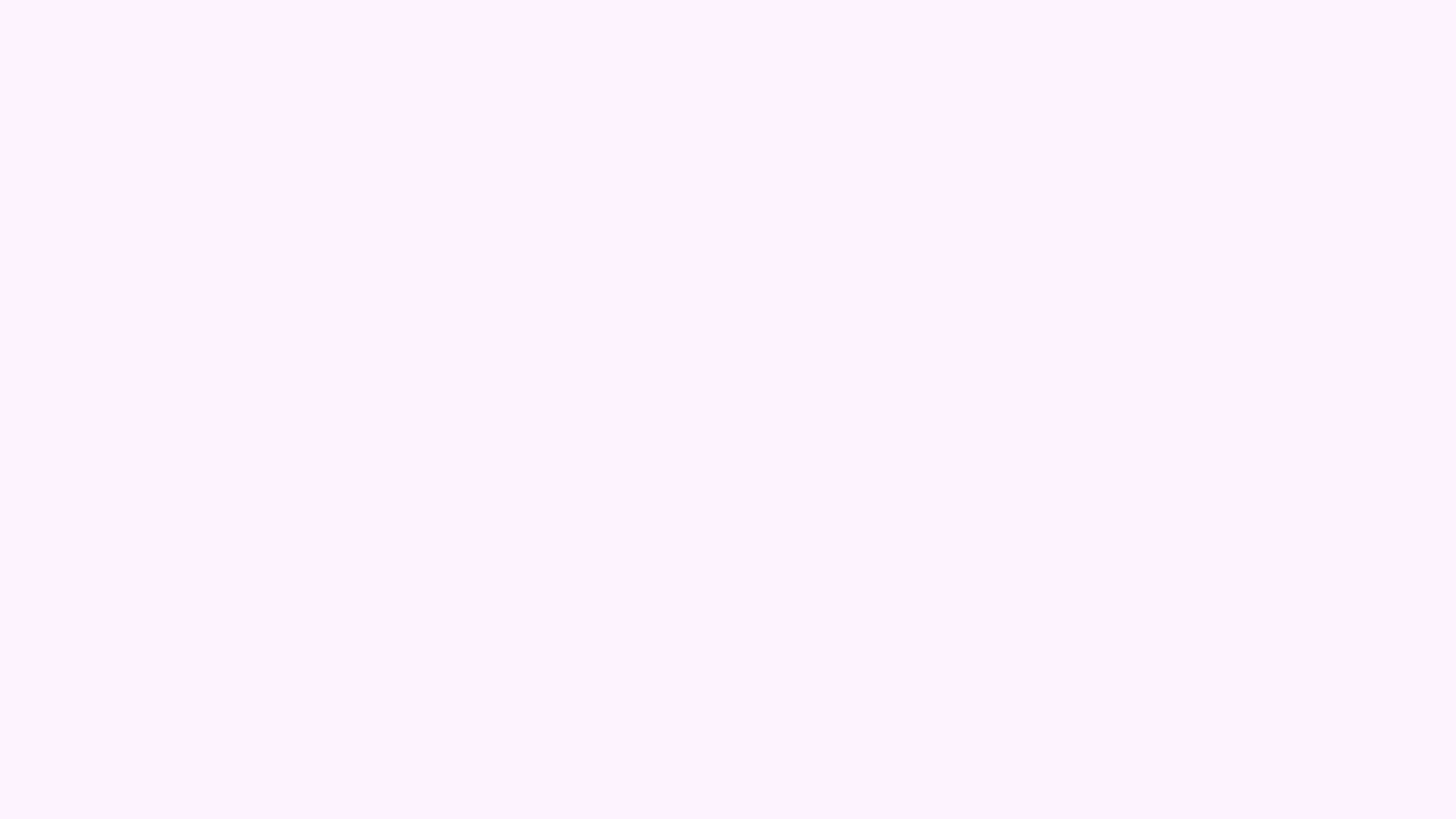 НЕТРУДНЫЕ подростки
Как найти баланс в отношениях
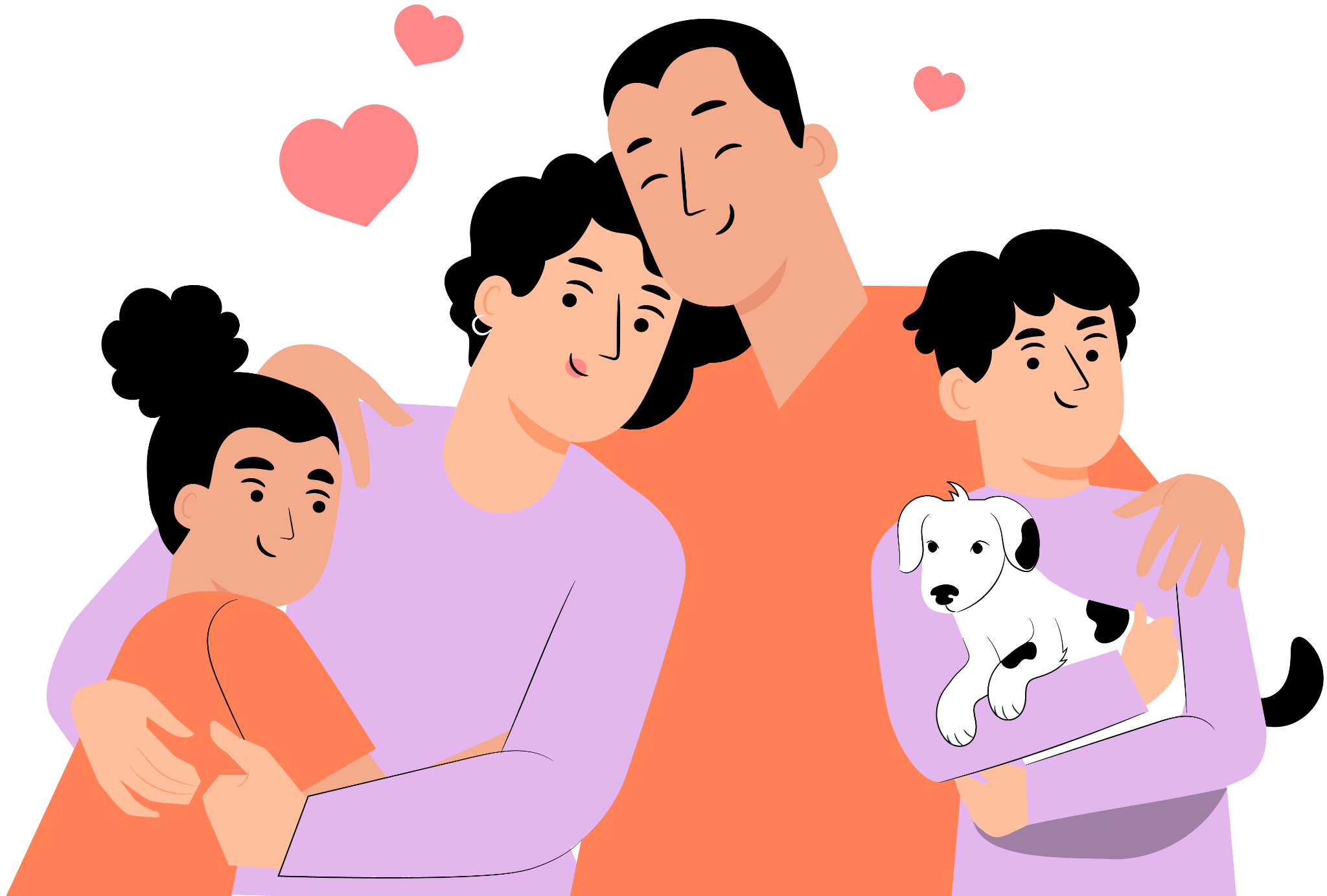 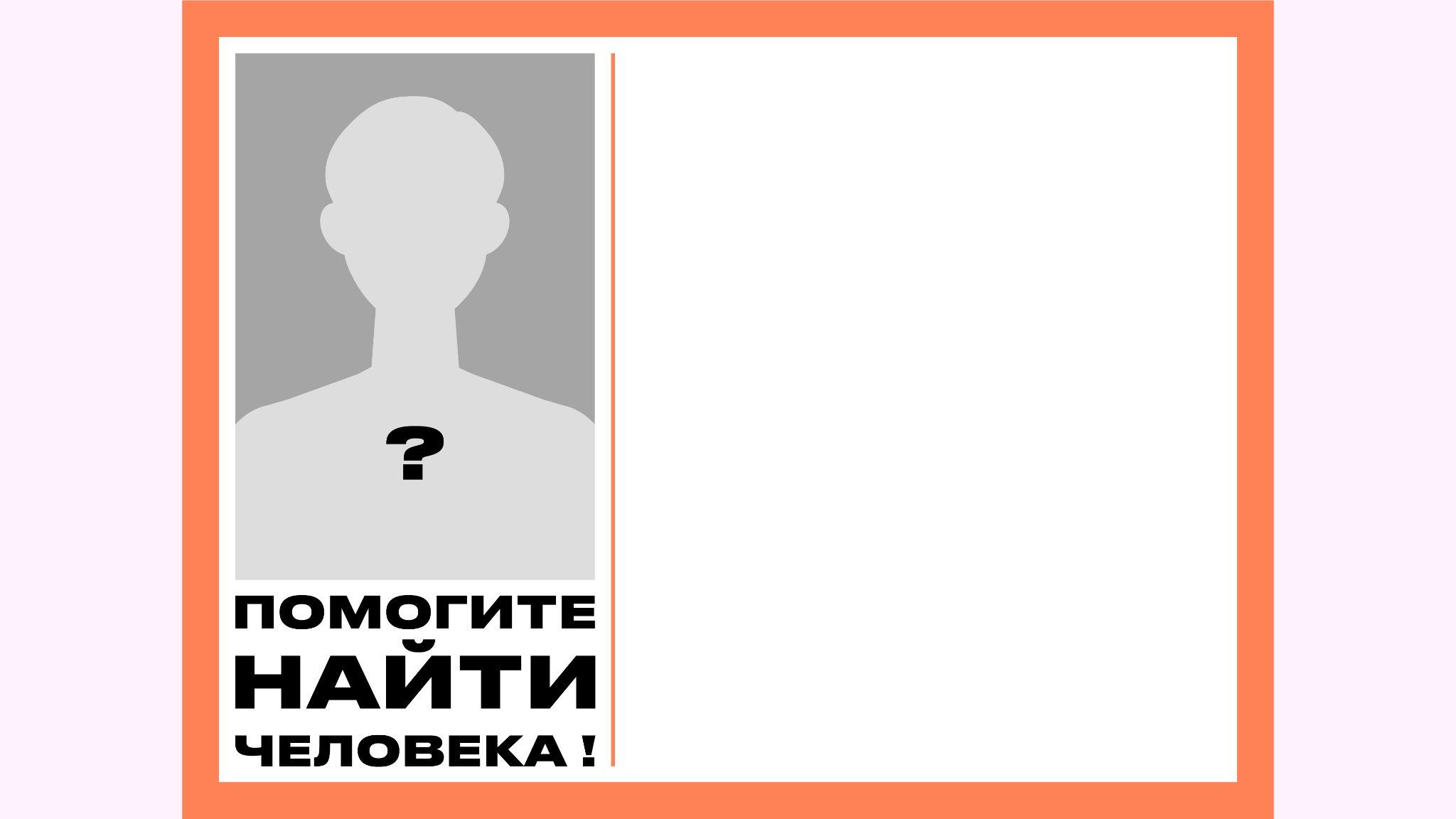 ФИО:

Дата рождения, возраст:

Рост, цвет волос:

Особые приметы:

В какой одежде сегодня был одет:

Как любит проводить свободное время:

Лучшие друзья:

Любимая музыка:

Где может быть сейчас:
‹#›
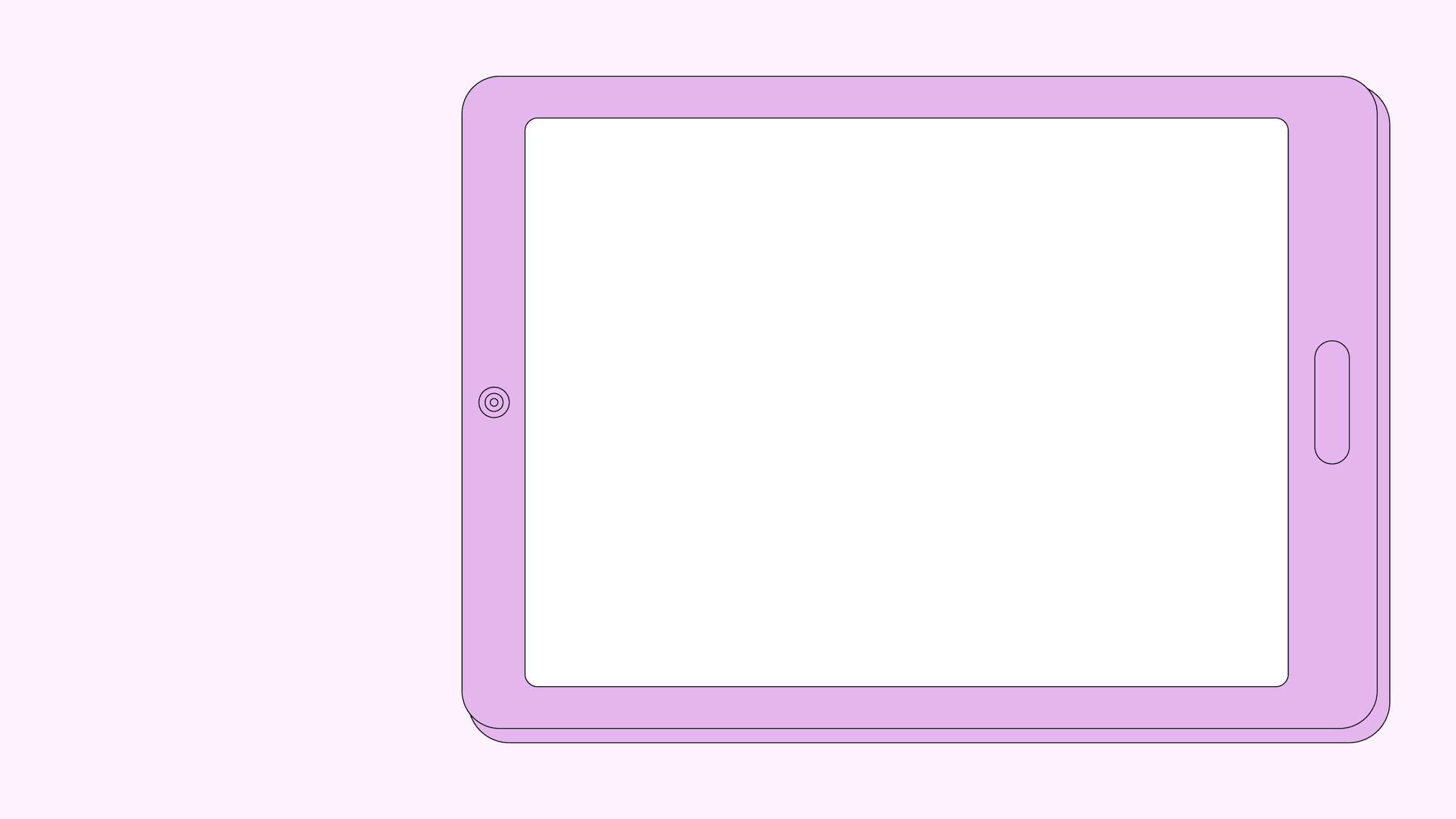 Вы точно 
знаете, где находится 
ваш ребенок?
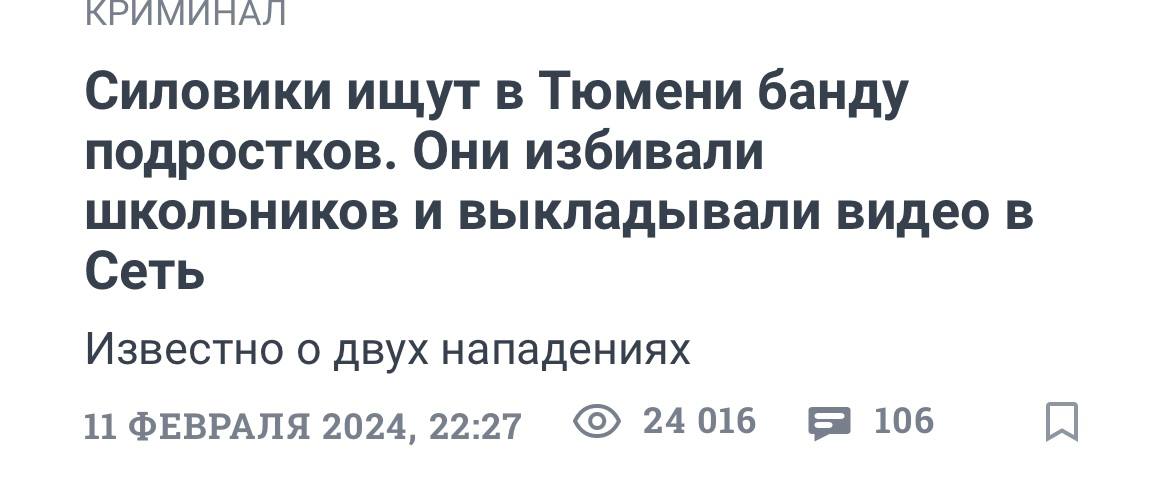 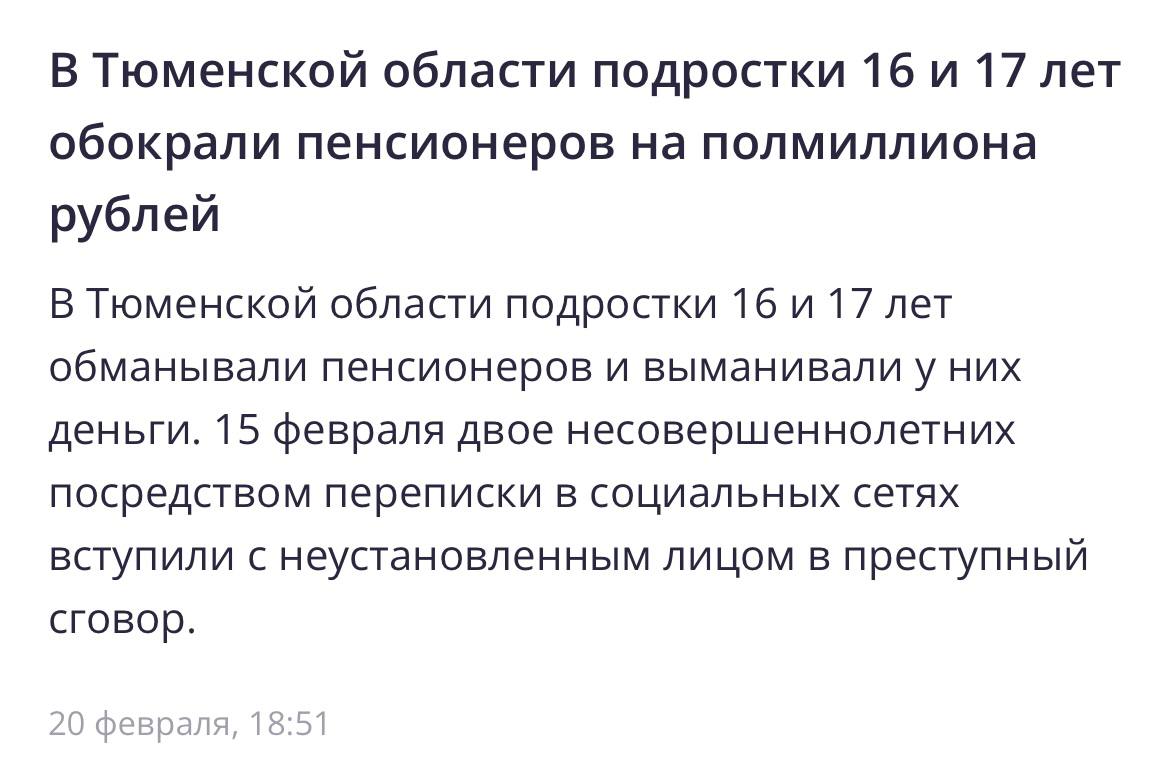 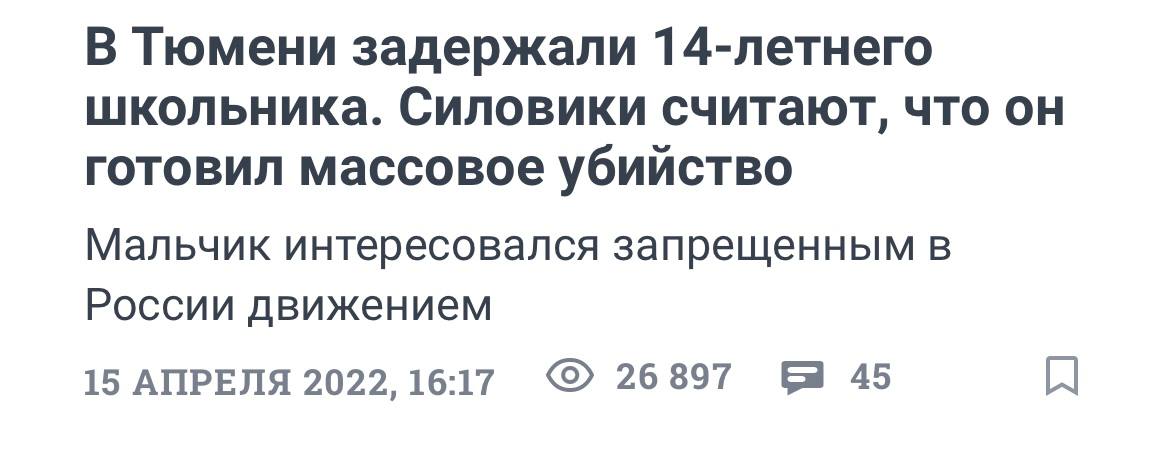 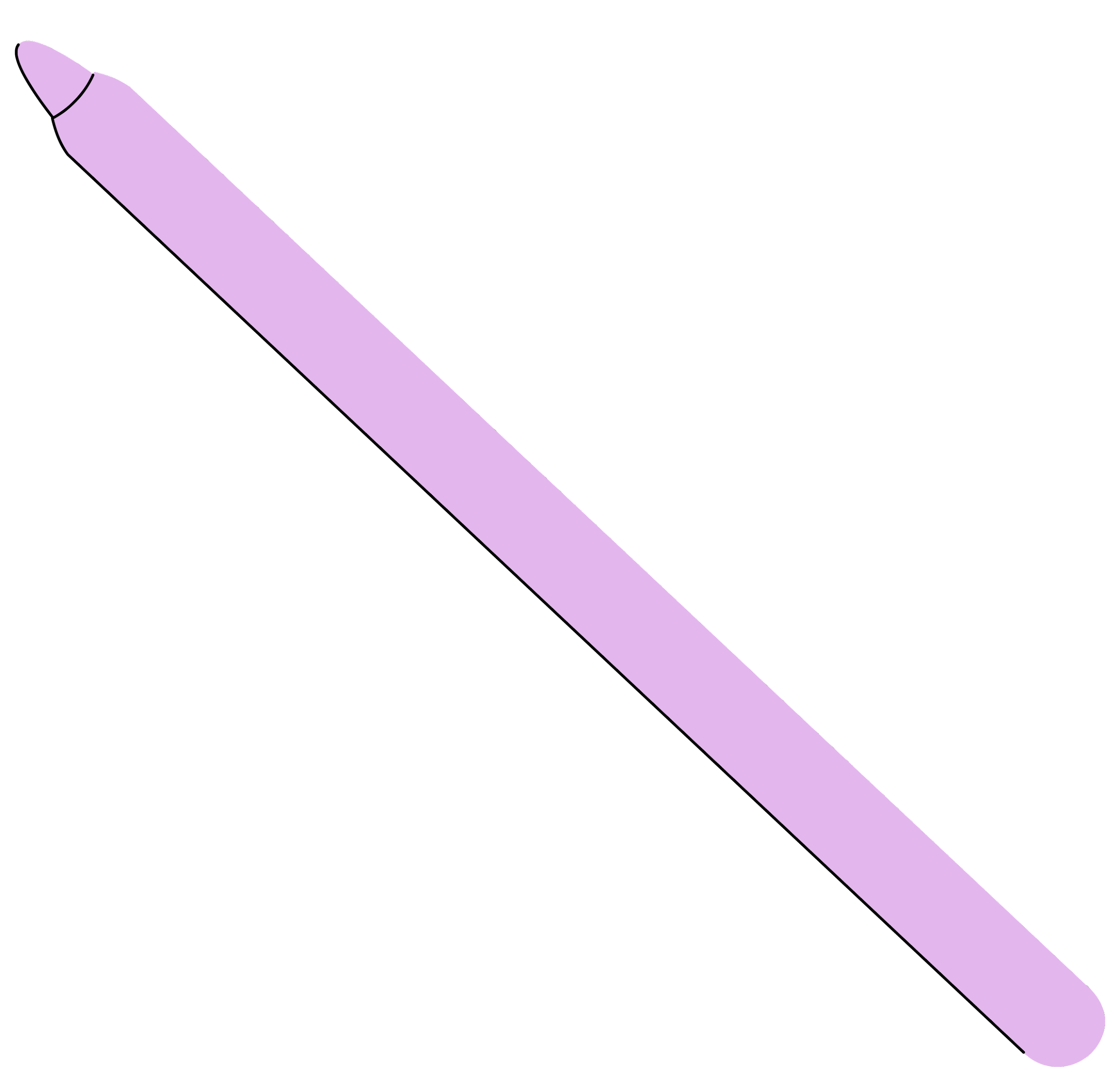 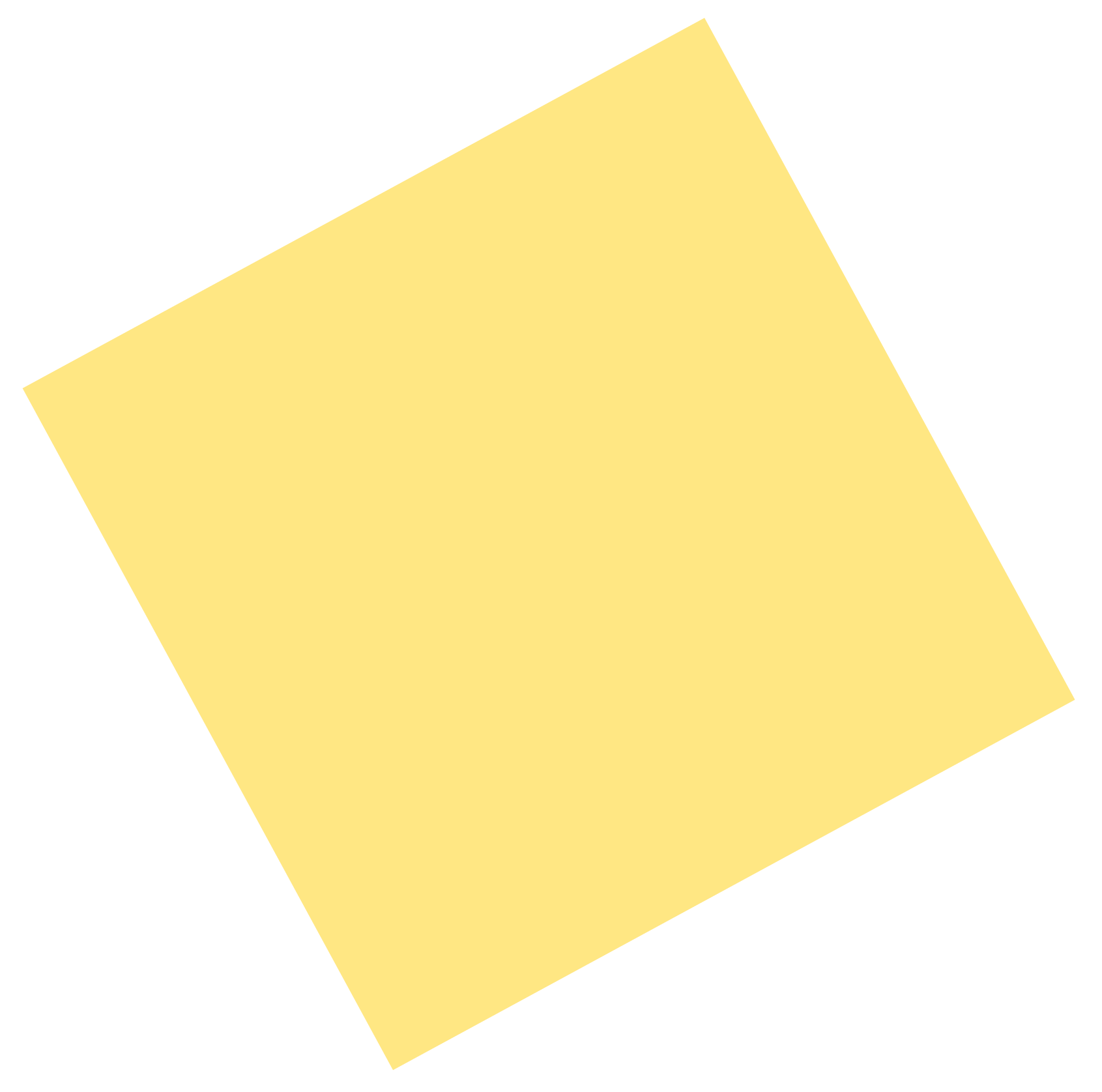 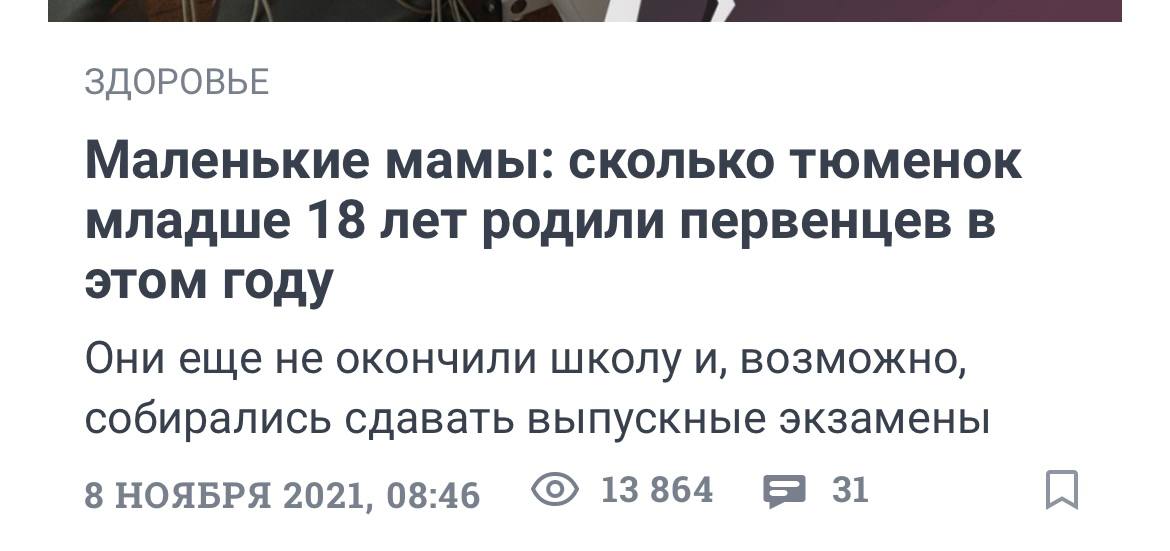 ‹#›
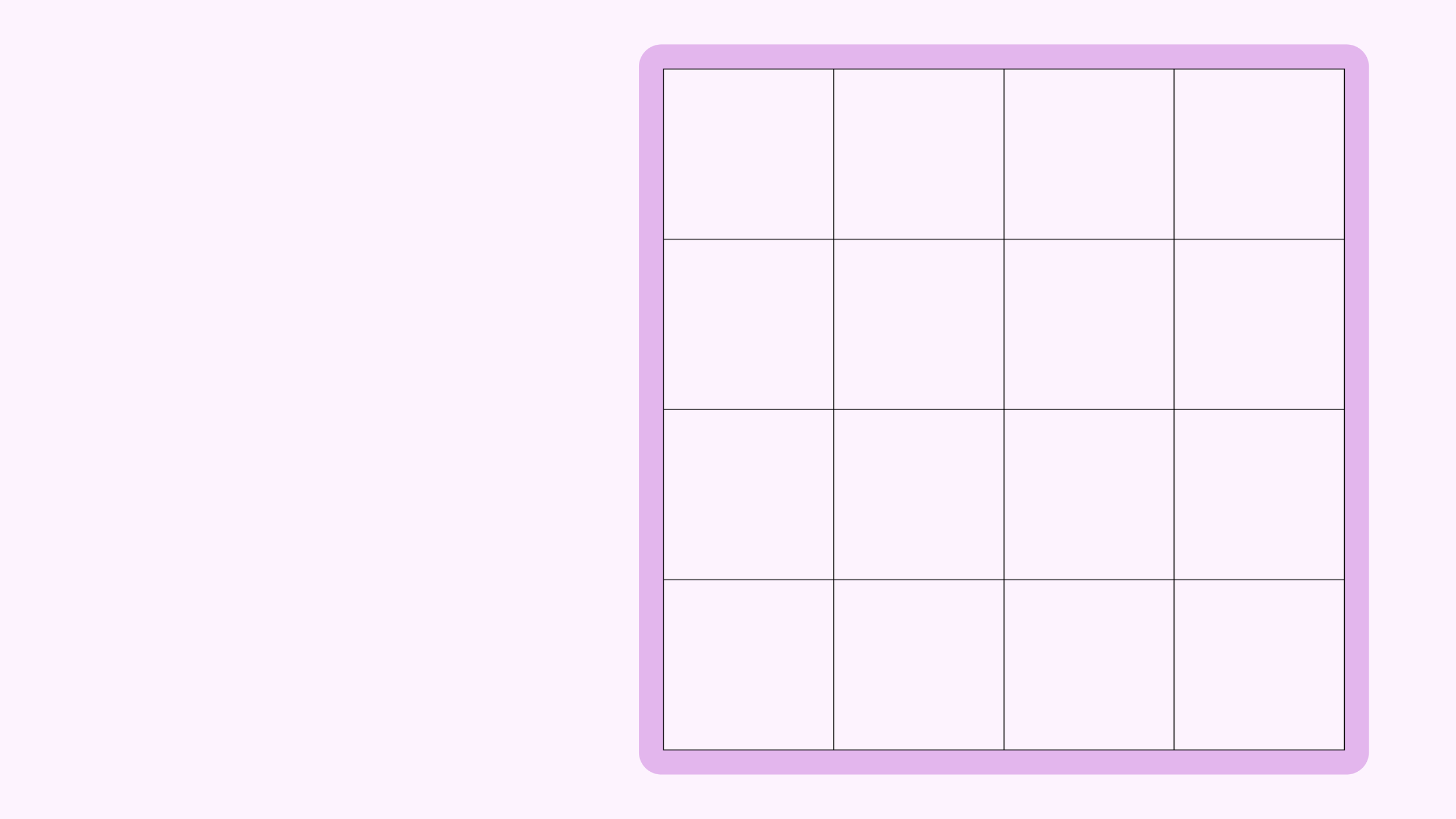 Посмотрите внимательно 
на экран, что 
из перечисленного про вашего подростка?
1
2
3
4
Перепады настроения
Бросил 
хобби
Нет друзей
Плохие оценки
5
7
8
6
Много 
играет 
в игры
Вспышки агрессии
Ничего не хочет
Нарушение 
сна
12
11
10
9
Цветные волосы
Уходы 
из дома
Пропуски 
в школе
Курение, алкоголь
14
13
15
16
Пробы алкоголя, курения (вейп)
Порезы, шрамы
Мат 
в речи
Увлекается аниме
‹#›
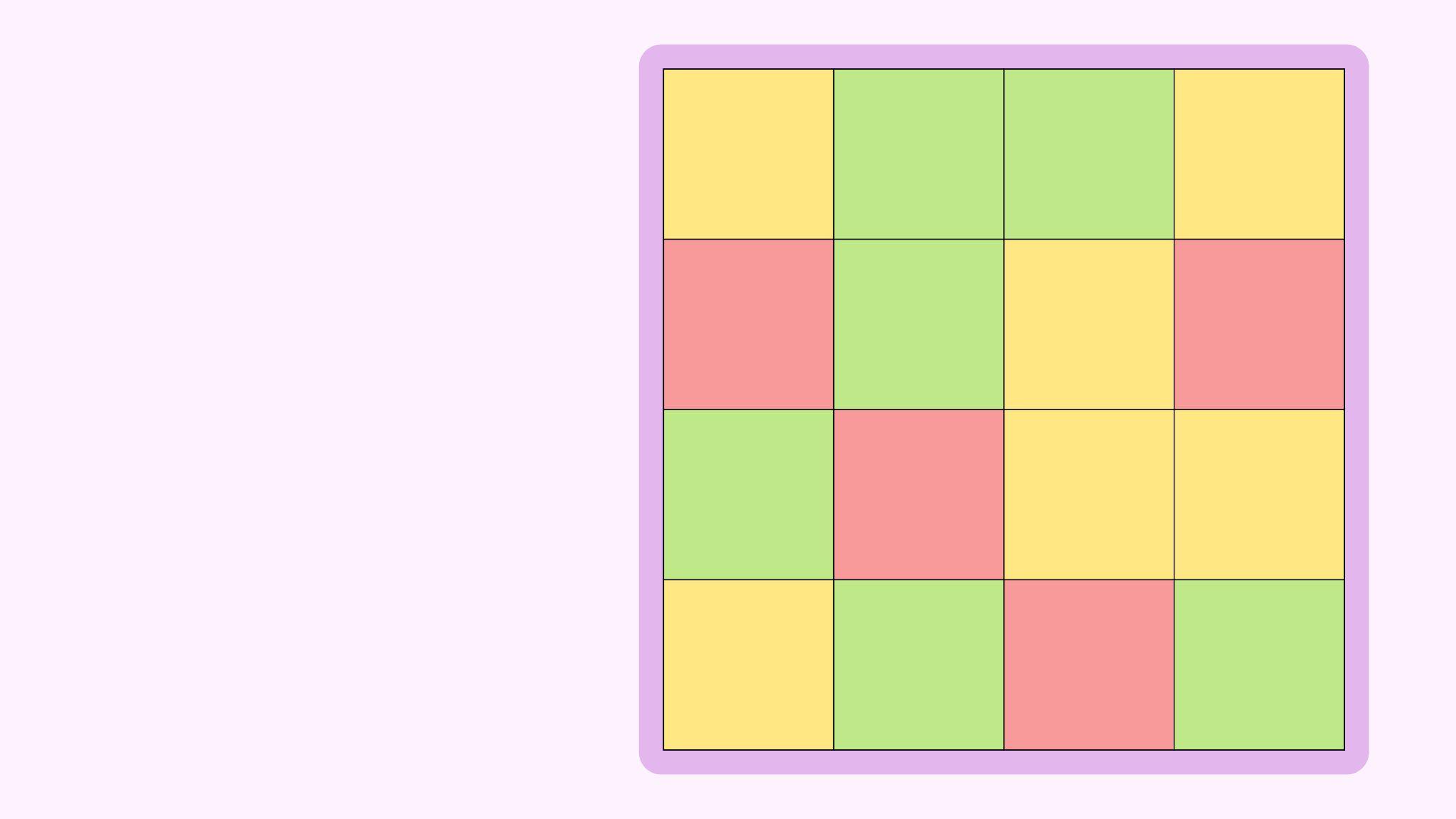 Сколько совпадений 
вы обнаружили?

Что из этого, 
на ваш взгляд, самое опасное? 
Почему?
1
2
3
4
Перепады настроения
Бросил 
хобби
Нет друзей
Плохие оценки
5
7
8
6
Много 
играет 
в игры
Вспышки агрессии
Ничего не хочет
Нарушение 
сна
12
11
10
9
Цветные волосы
Уходы 
из дома
Пропуски 
в школе
Курение, алкоголь
14
13
15
16
Пробы алкоголя, курения (вейп)
Порезы, шрамы
Мат 
в речи
Увлекается аниме
‹#›
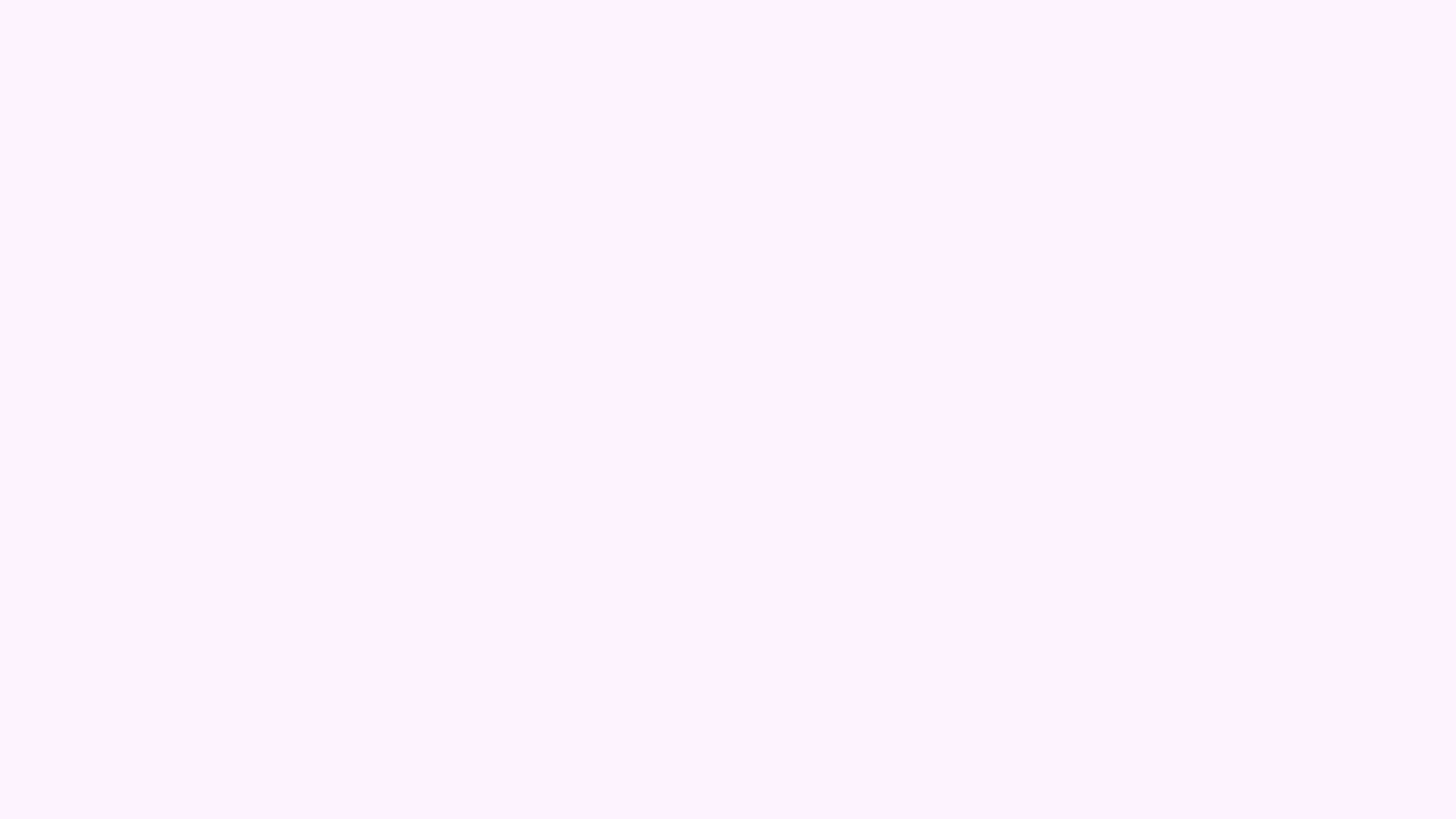 Давайте обсудим, о чем этот ролик? 
Как родителям удалось поймать первый сигнал?
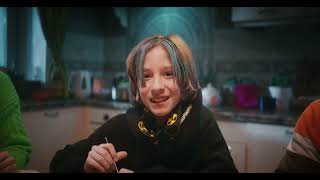 ‹#›
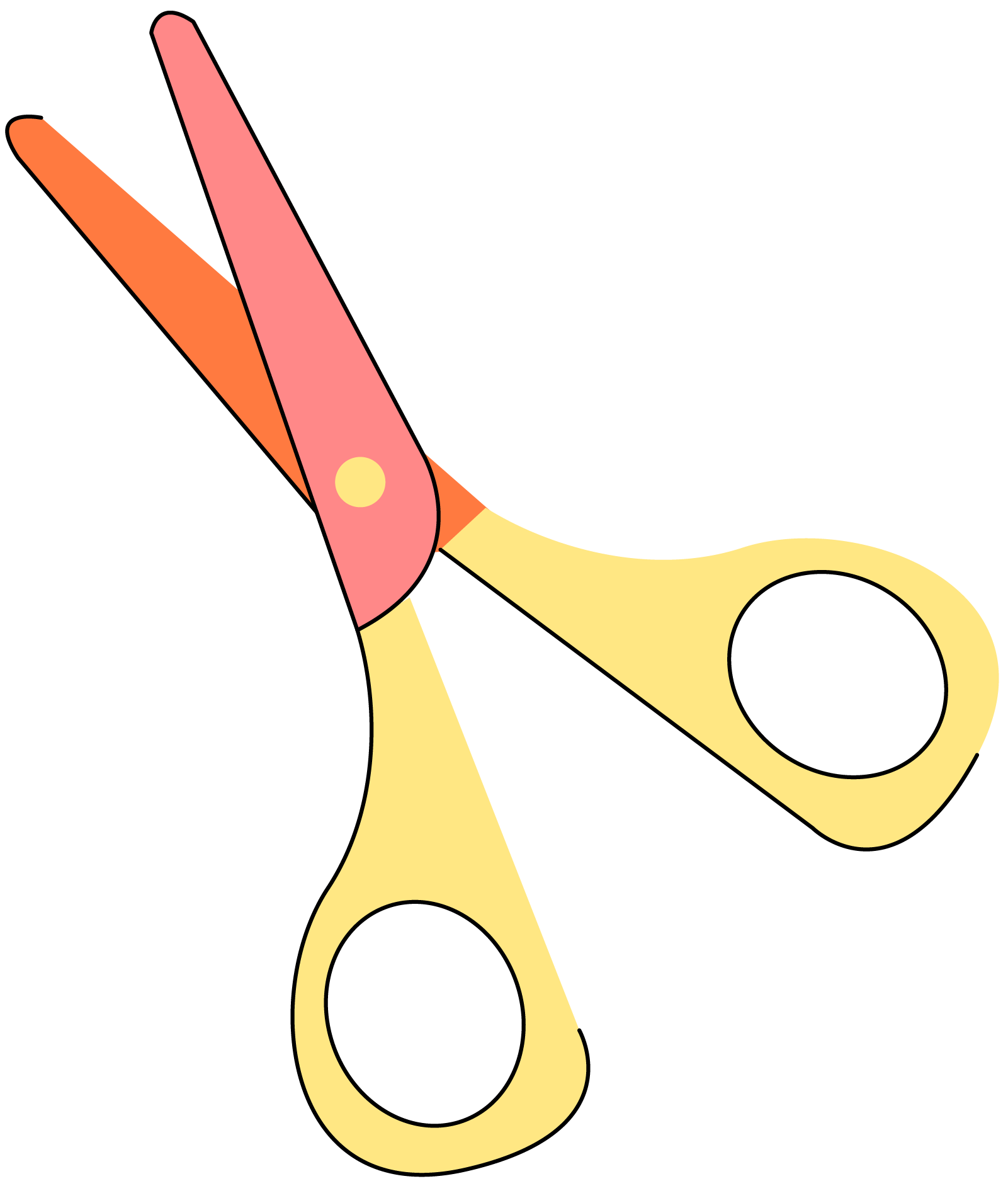 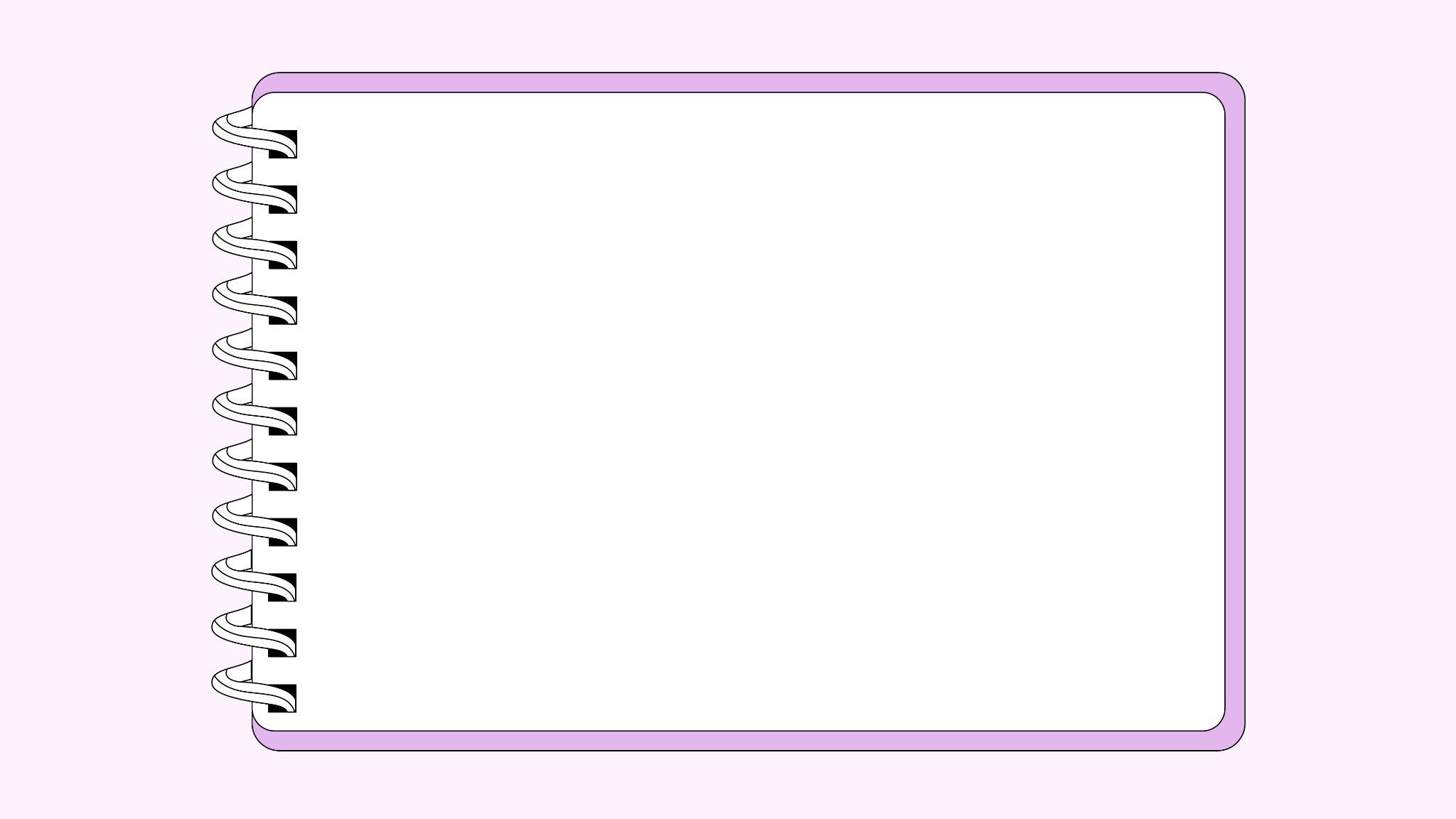 Не существует родителей, 
у которых нет проблем 
и вопросов в воспитании детей!
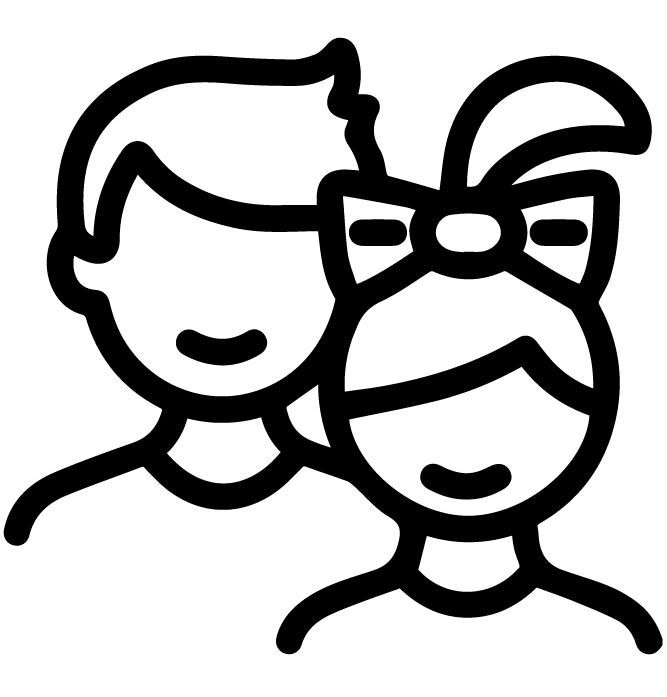 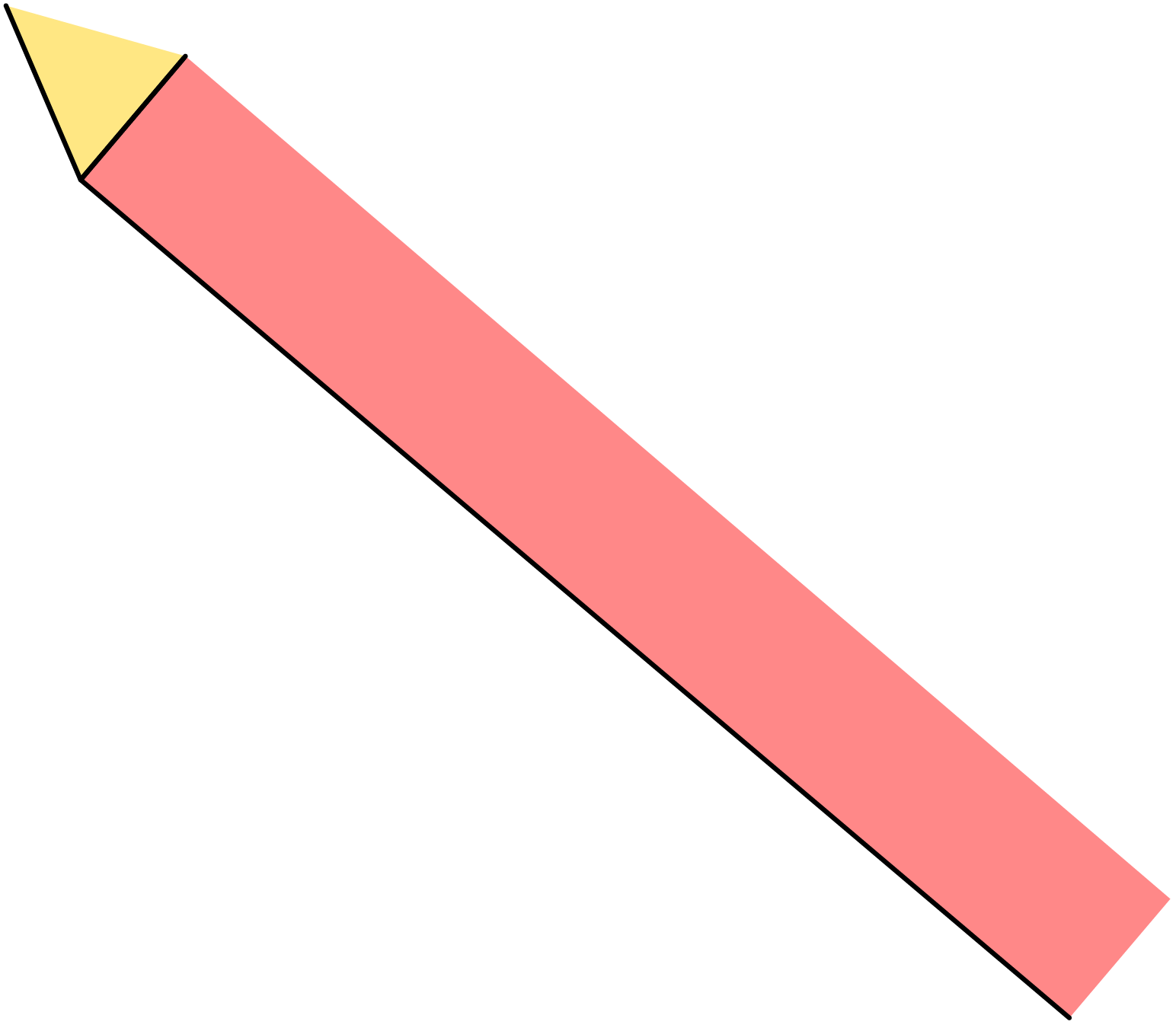 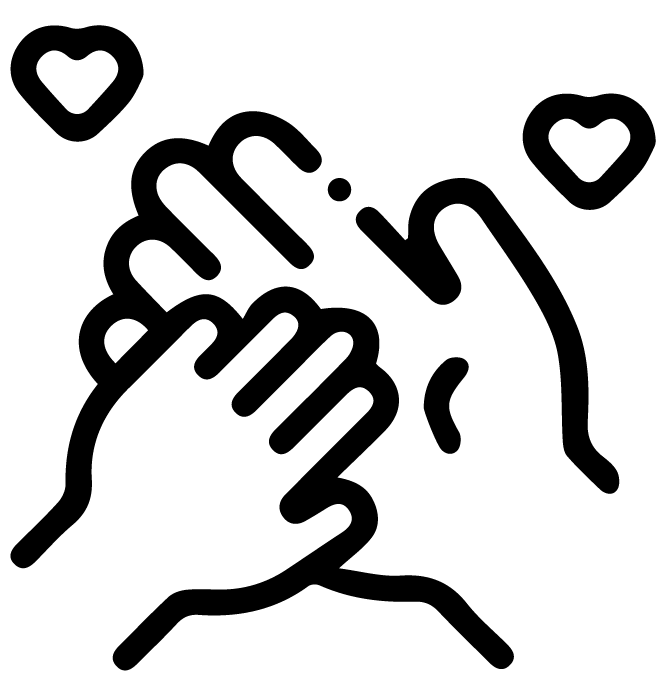 С подростком можно и нужно договариваться
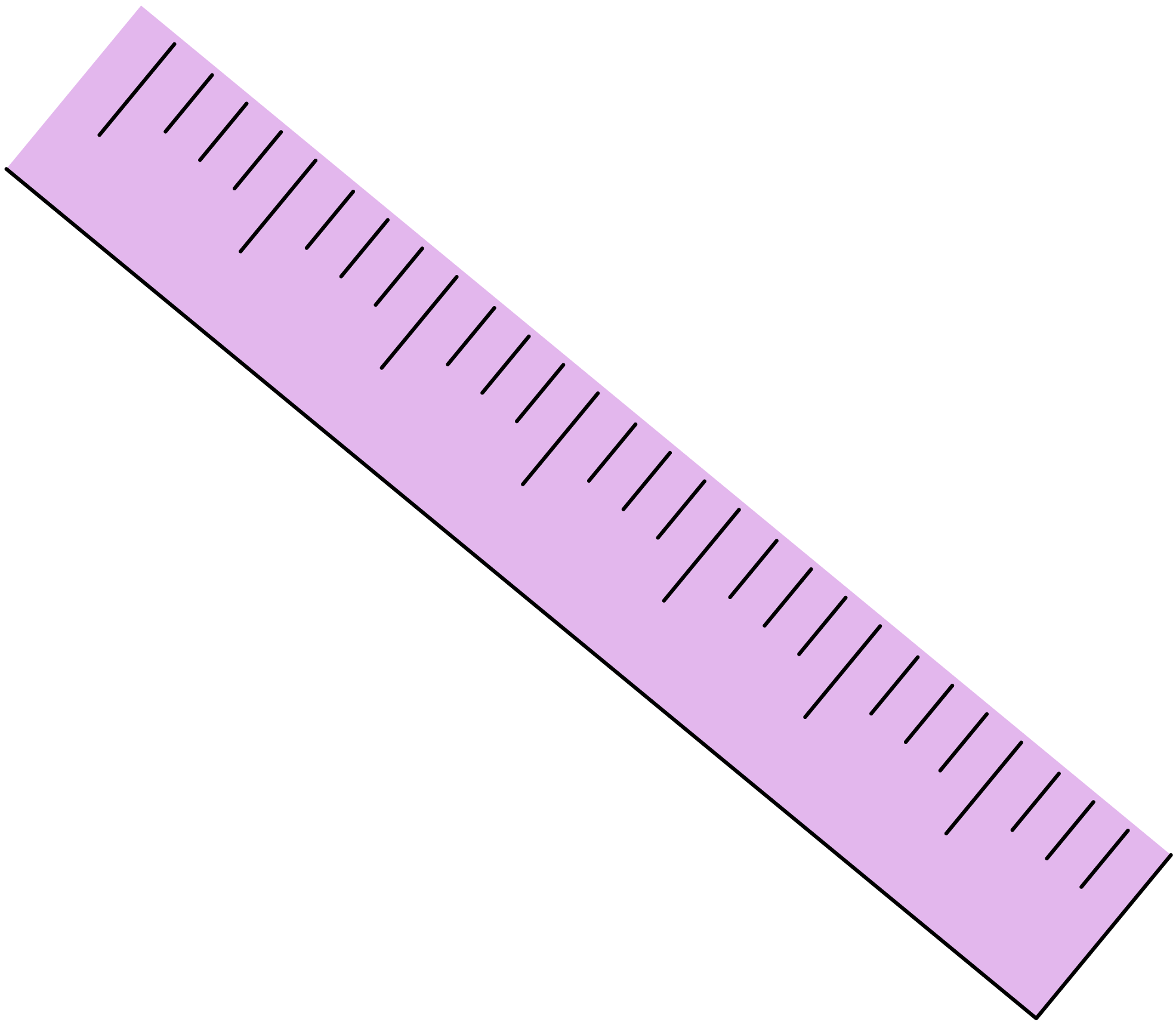 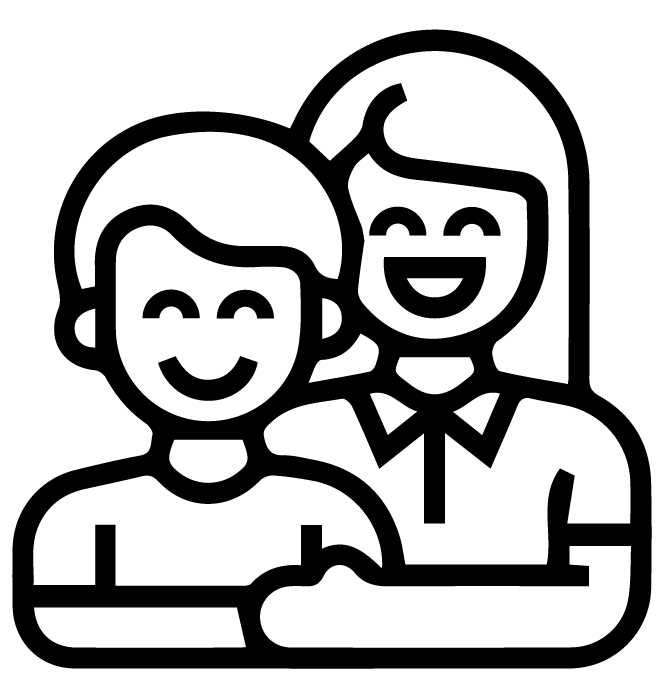 Вы можете изменить отношения
с подростком в лучшую сторону
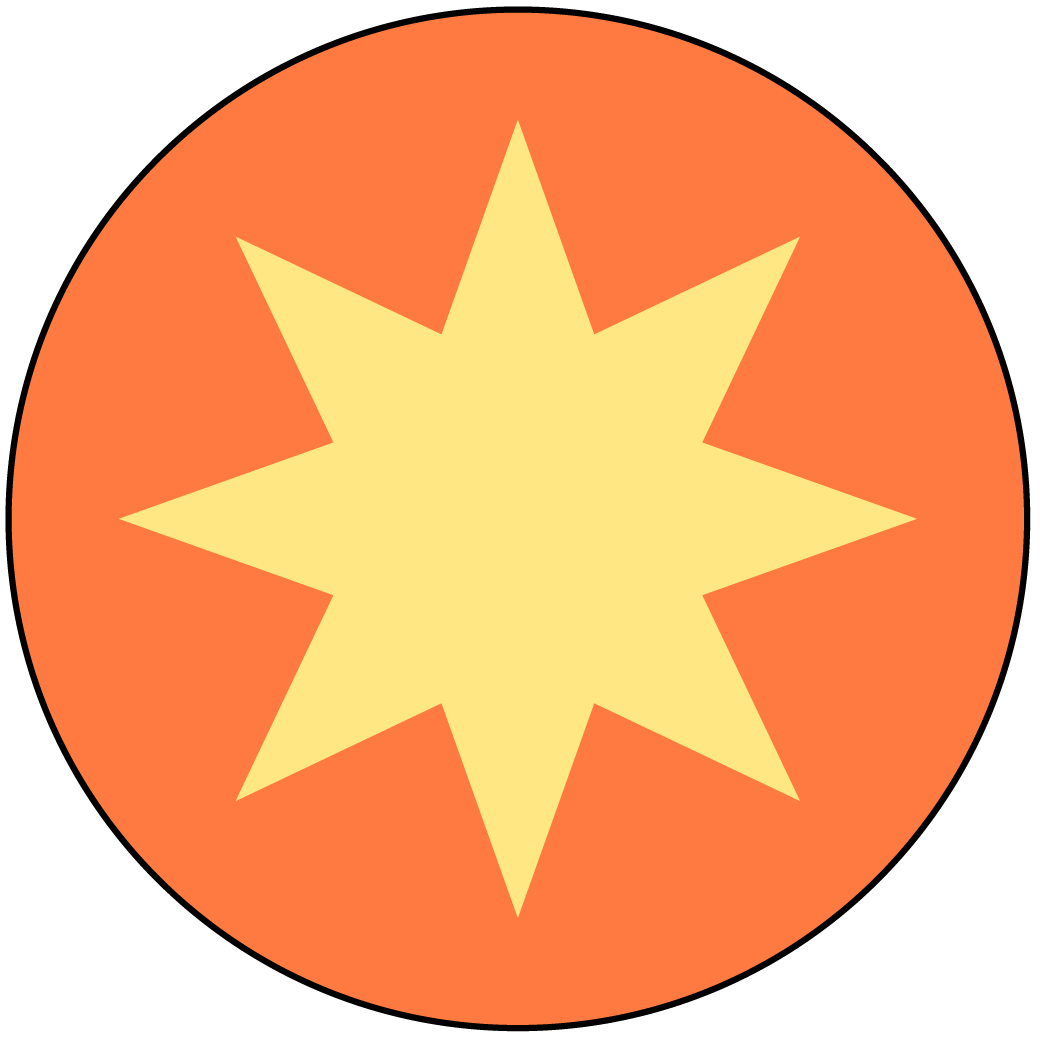 ‹#›
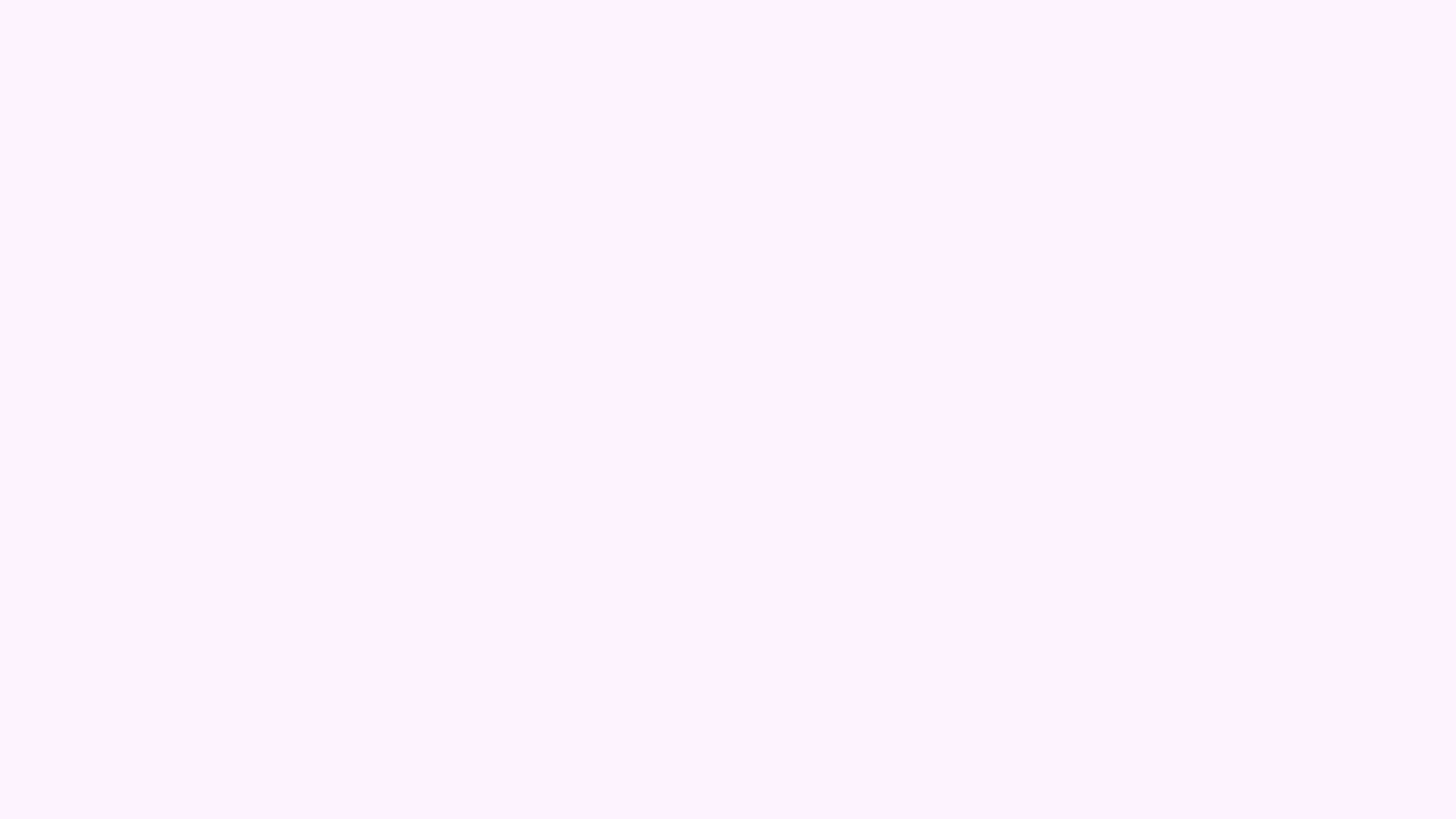 ТОП-проверенных действий, выполняя которые, вы заметите 
изменение отношений с ребенком в лучшую сторону
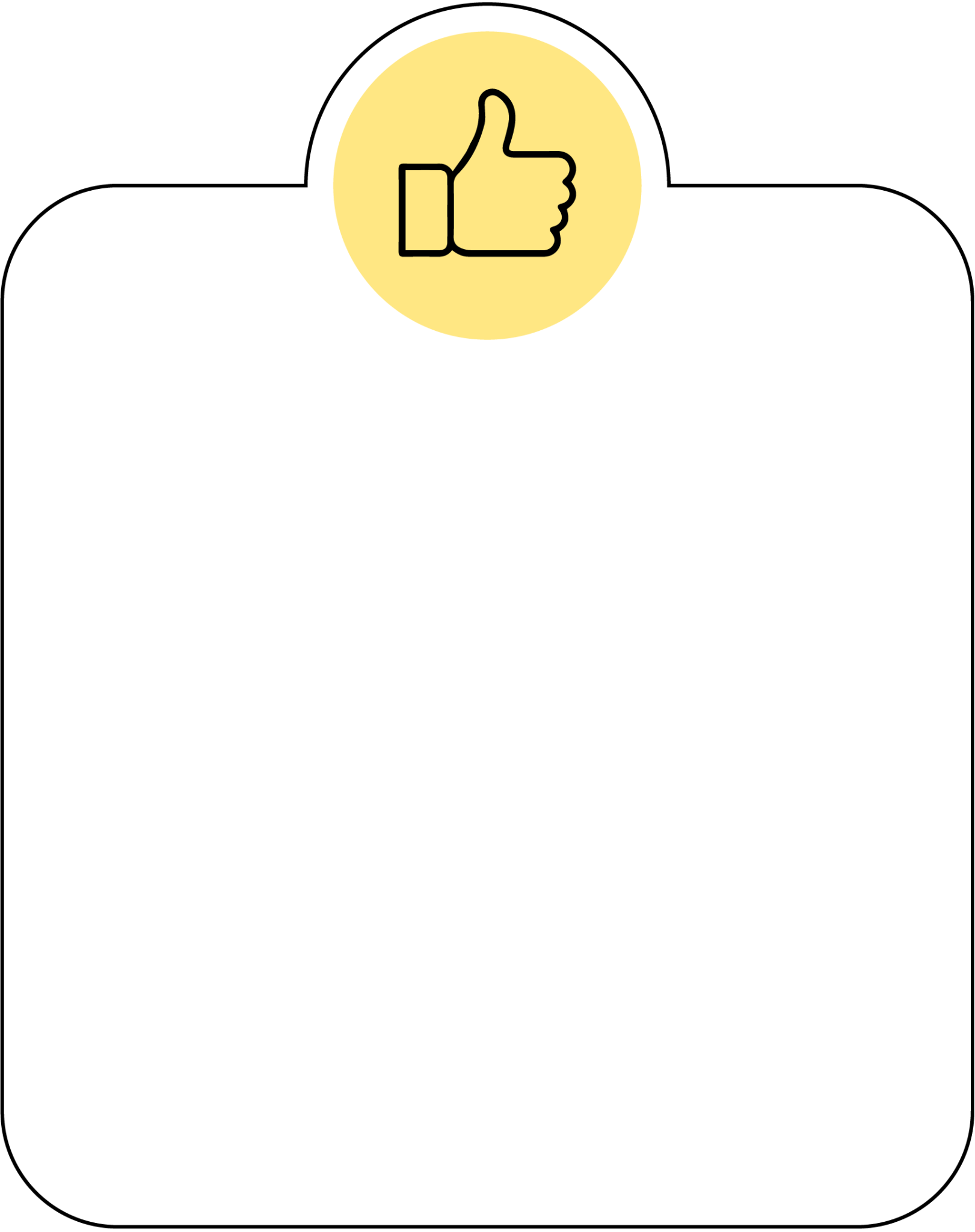 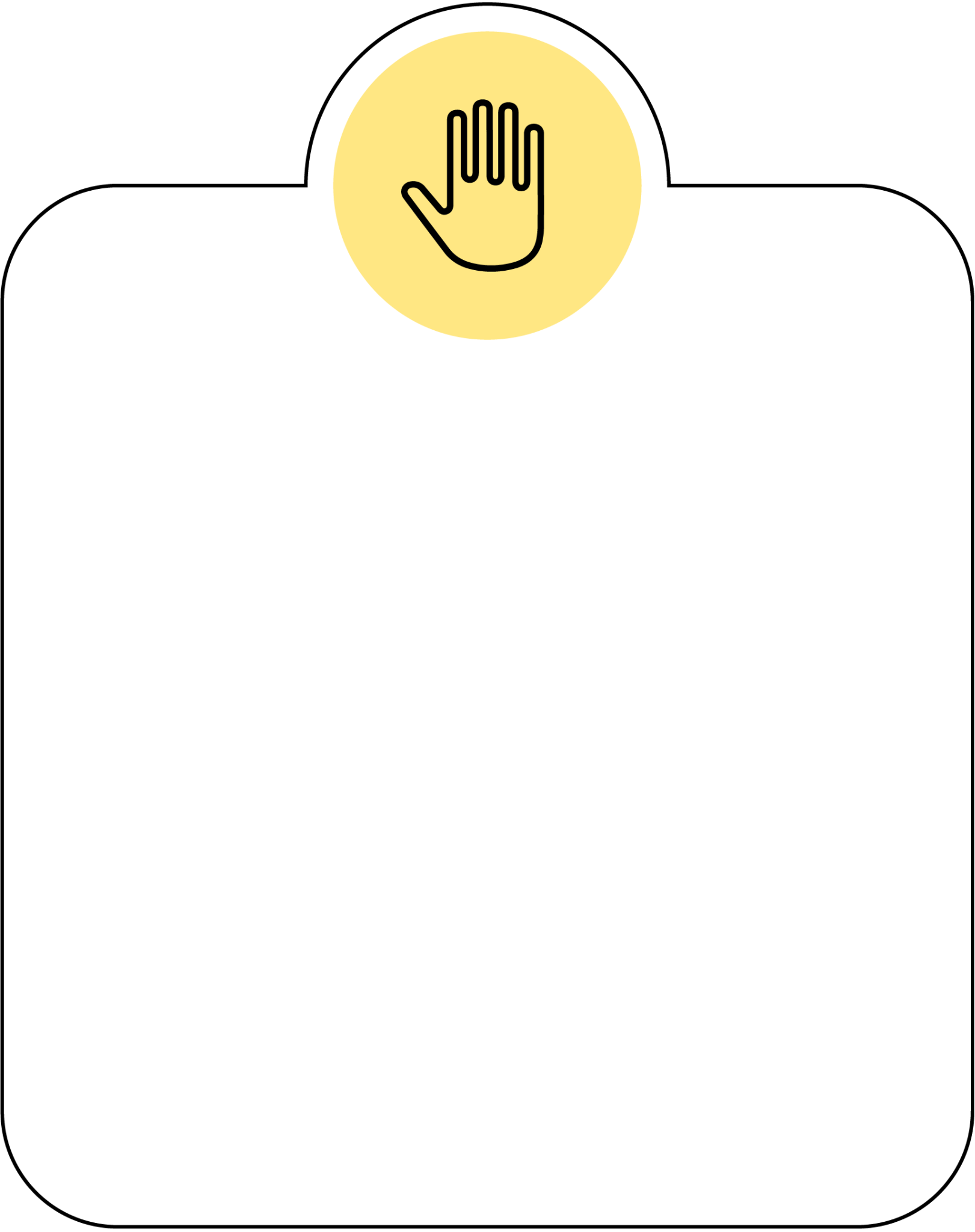 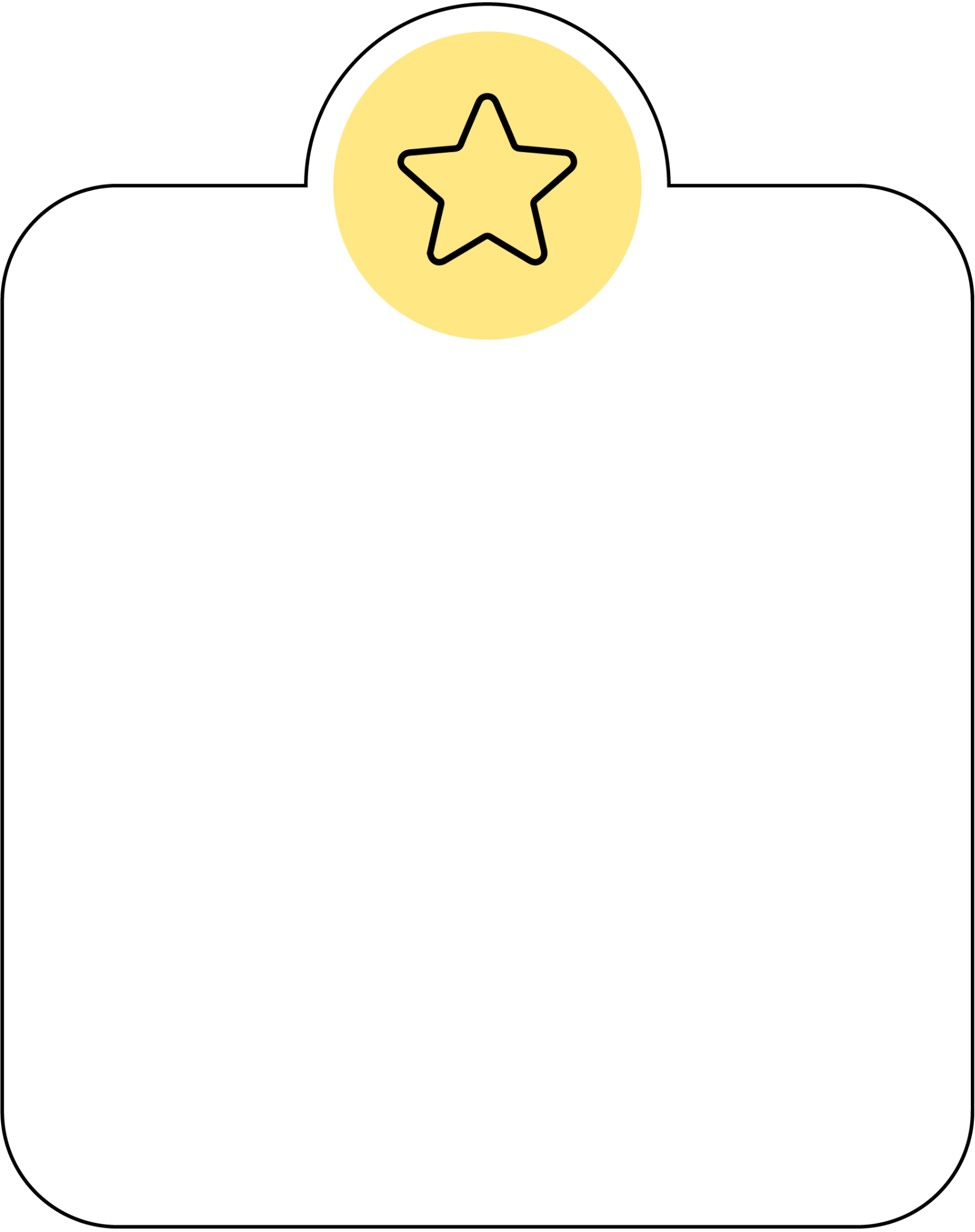 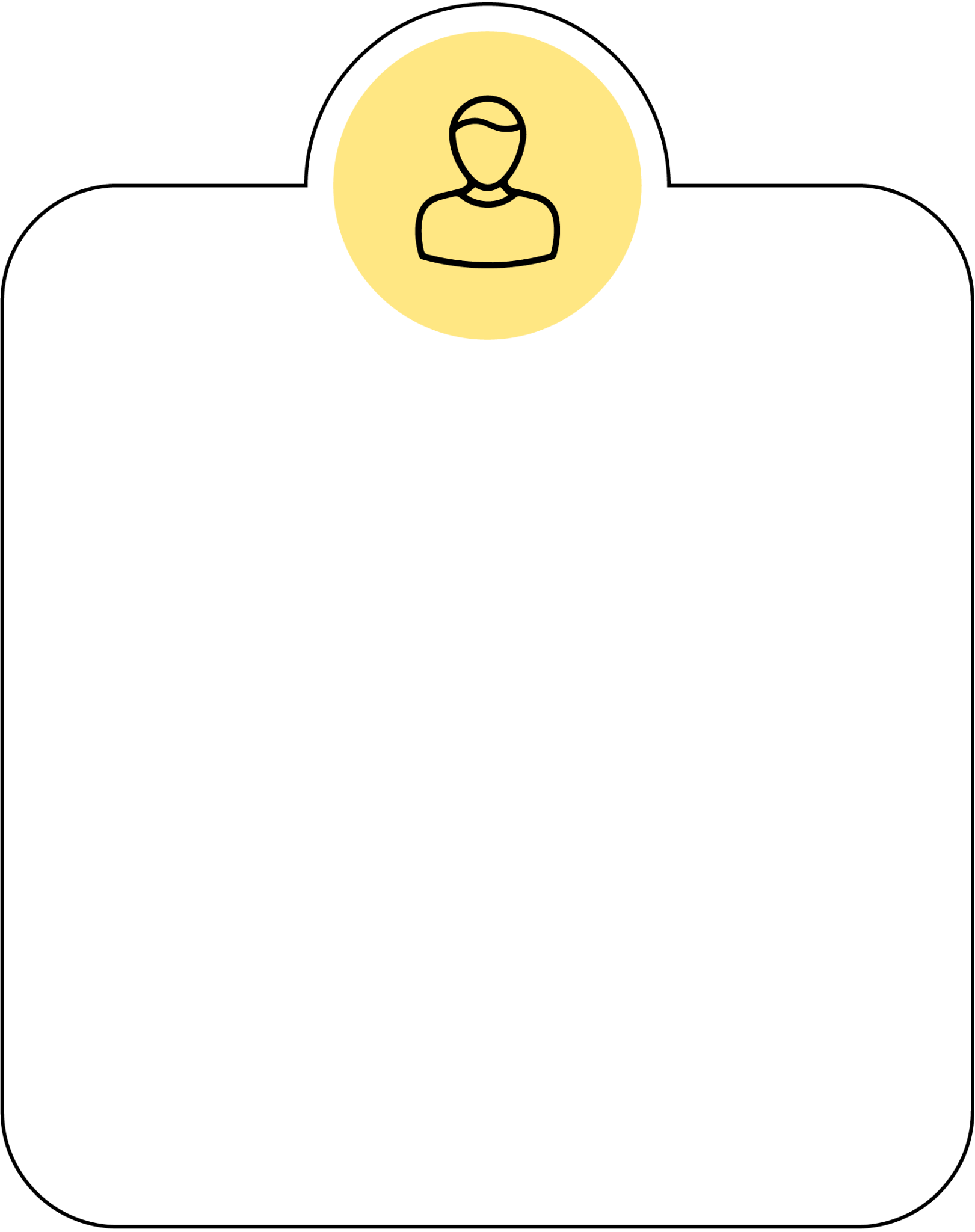 У подростка
должно быть 
личное 
пространство, 
уважайте его
Договоритесь 
о понятных 
правилах 
для всей 
семьи
Вспомните про семейные традиции или придумайте 
новые, самые 
простые
Познакомьтесь со 
своим подростком, узнайте, что ему интересно, кто 
его друзья
Возможно (скорее всего) с первого раза договориться не получится! 
Будьте готовы повторить все эти действия несколько раз.
‹#›
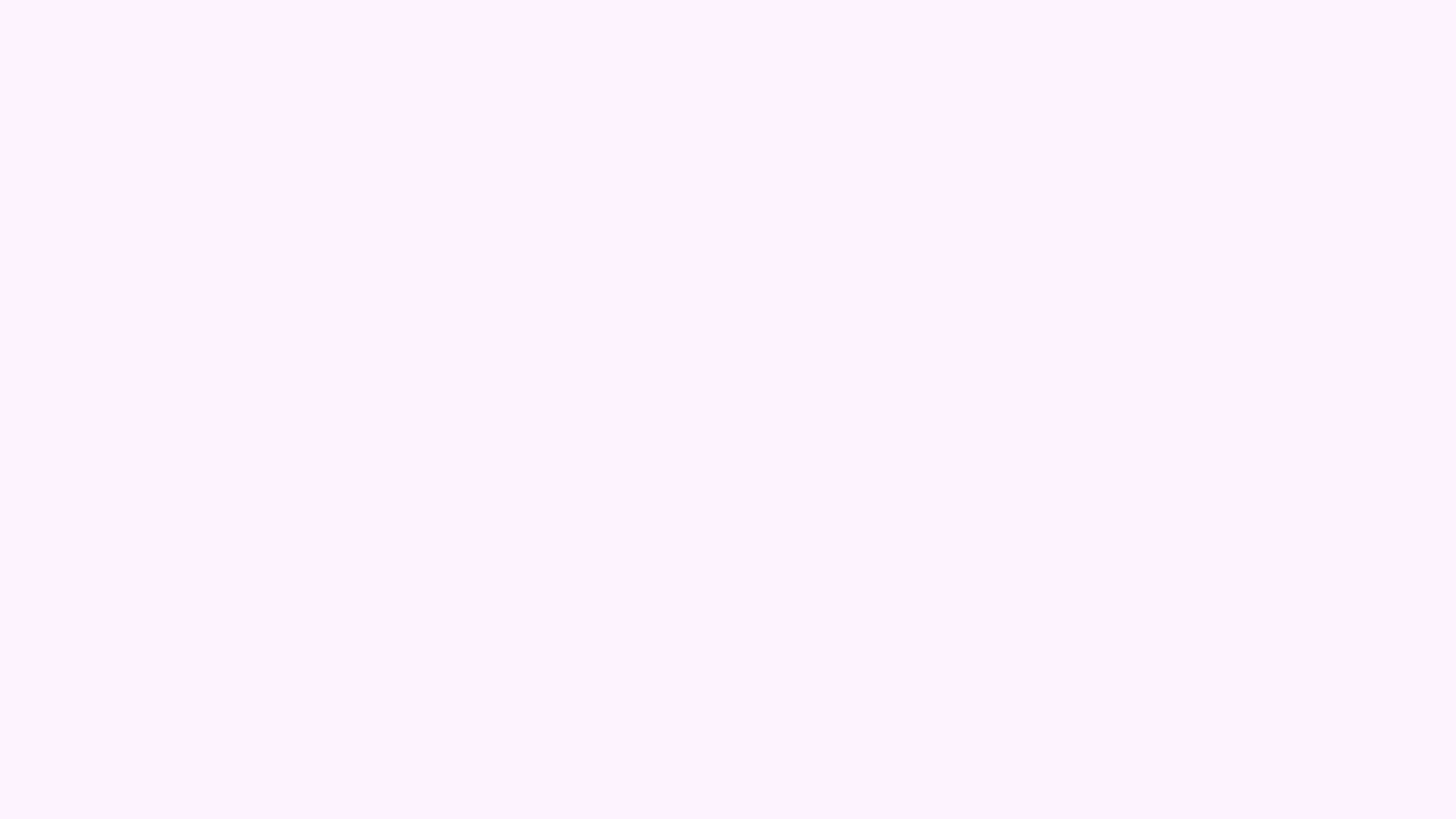 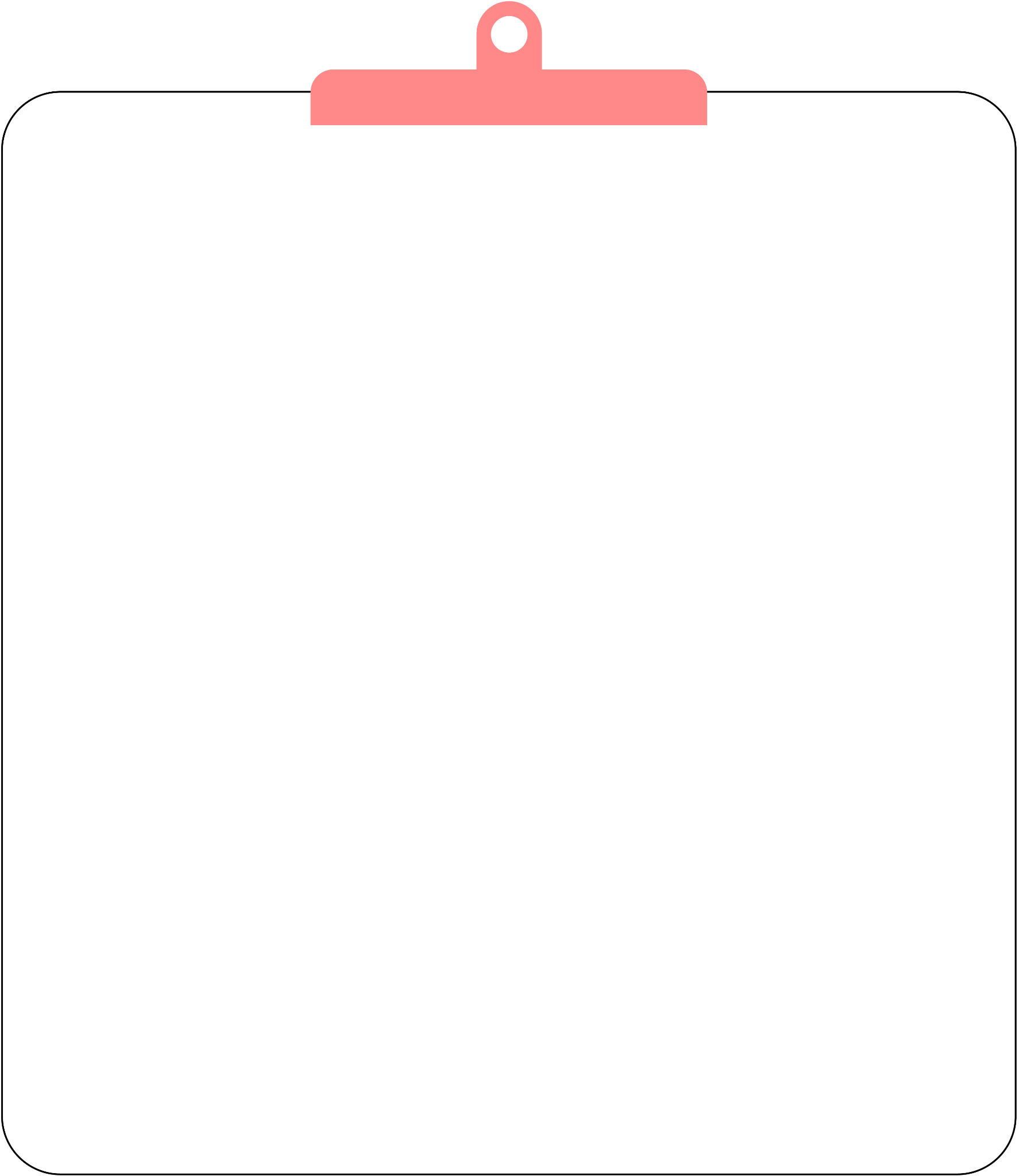 Как разговаривать 
с подростком, чтобы 
он вас услышал
Не начинайте разговор, когда вы злитесь. 
Постарайтесь создать доброжелательную 
обстановку.
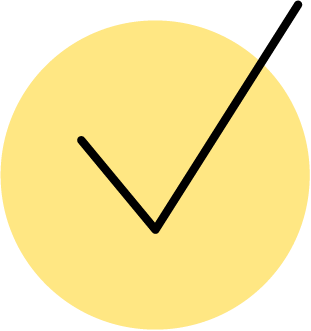 Разговор на равных. Будьте готовы 
осмыслить любые вопросы и дать на них 
честные ответы.
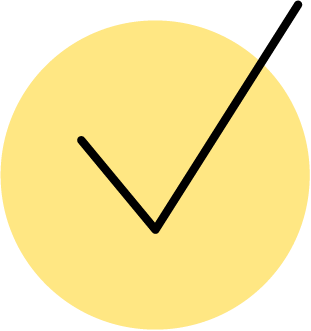 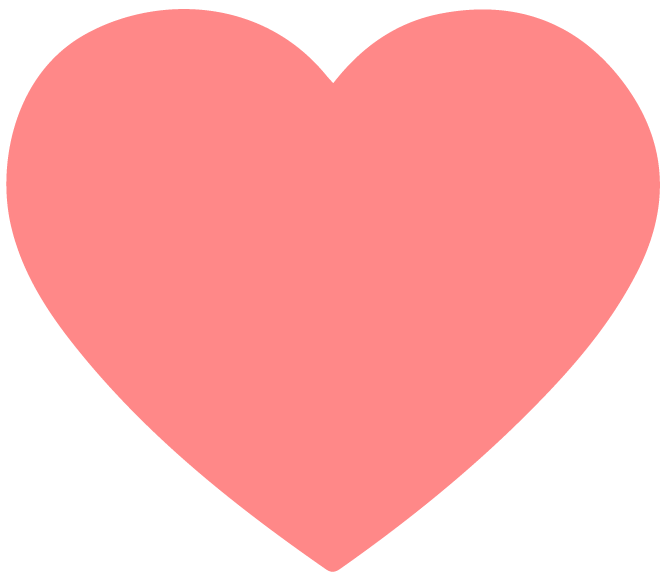 Говорите о своих чувствах и эмоциях, 
о том, что волнует именно вас.
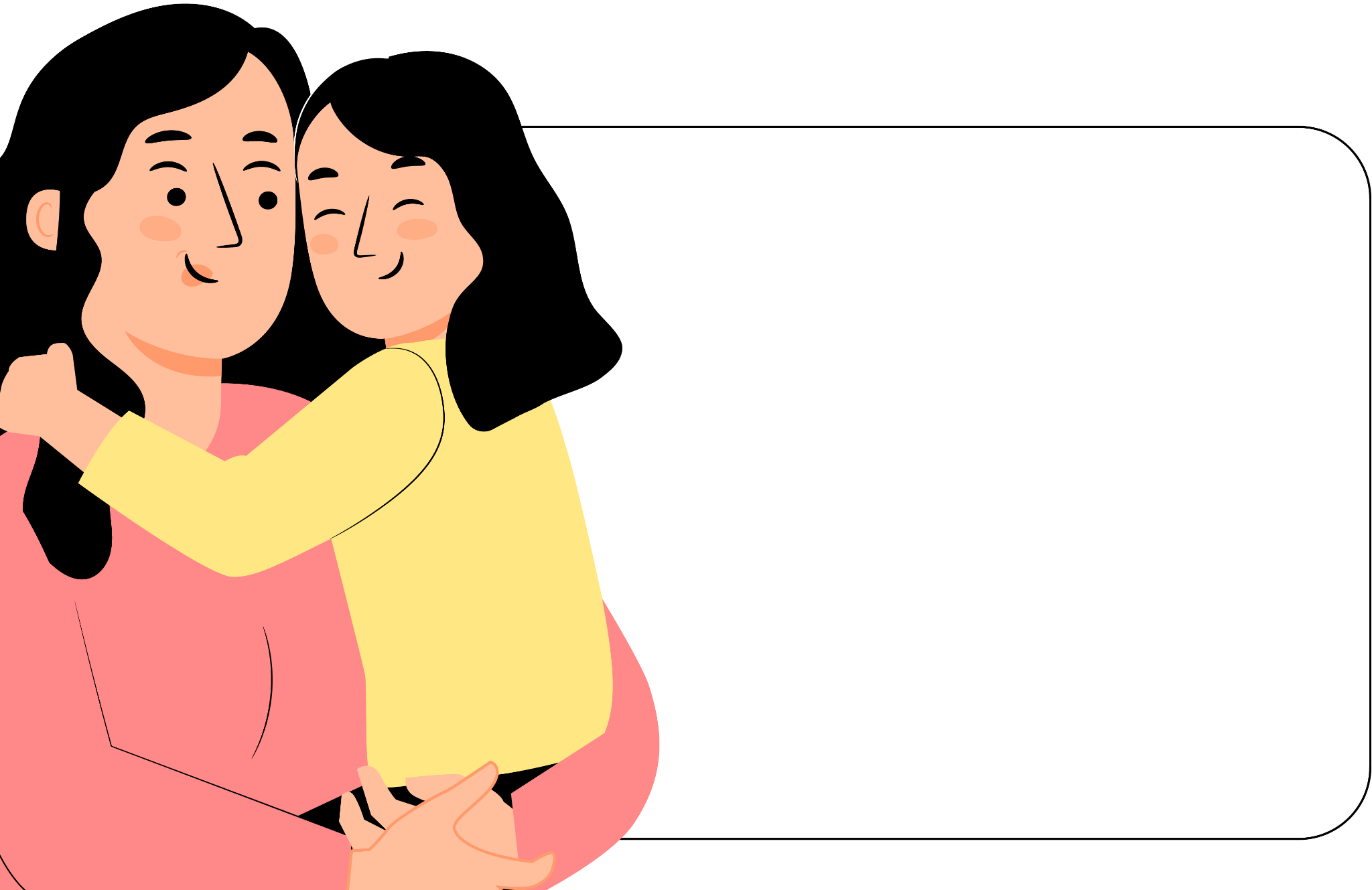 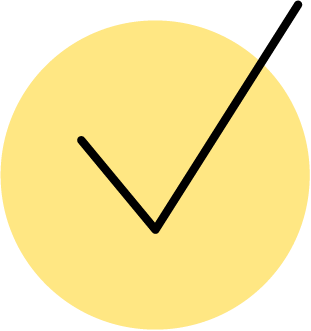 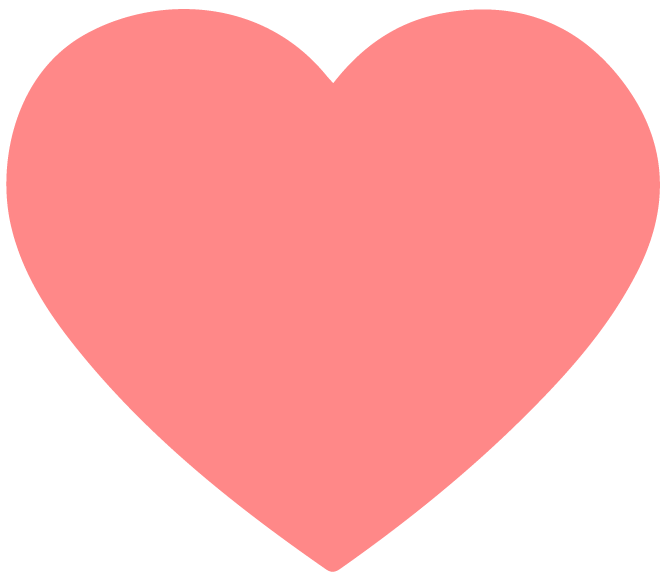 Слушайте, что говорит ребенок, а не свои 
страхи опасения.
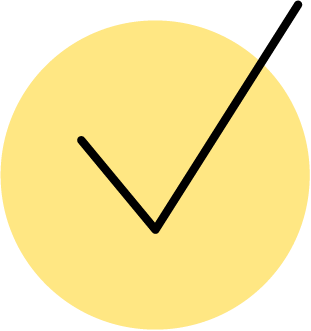 Самое главное 
в решении 
любых проблем 
с подростком - 
ДИАЛОГ.
Признайте право ребенка на собственное 
мнение.
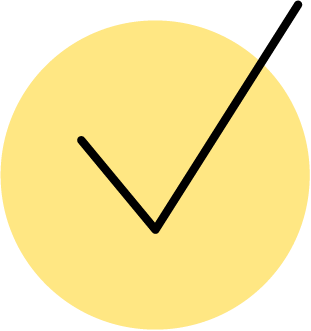 Избегайте в речи иронии и насмешек, 
старайтесь формулировать мысли без 
приказных интонаций.
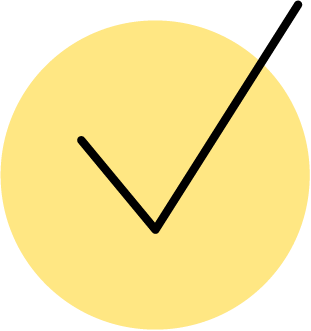 ‹#›
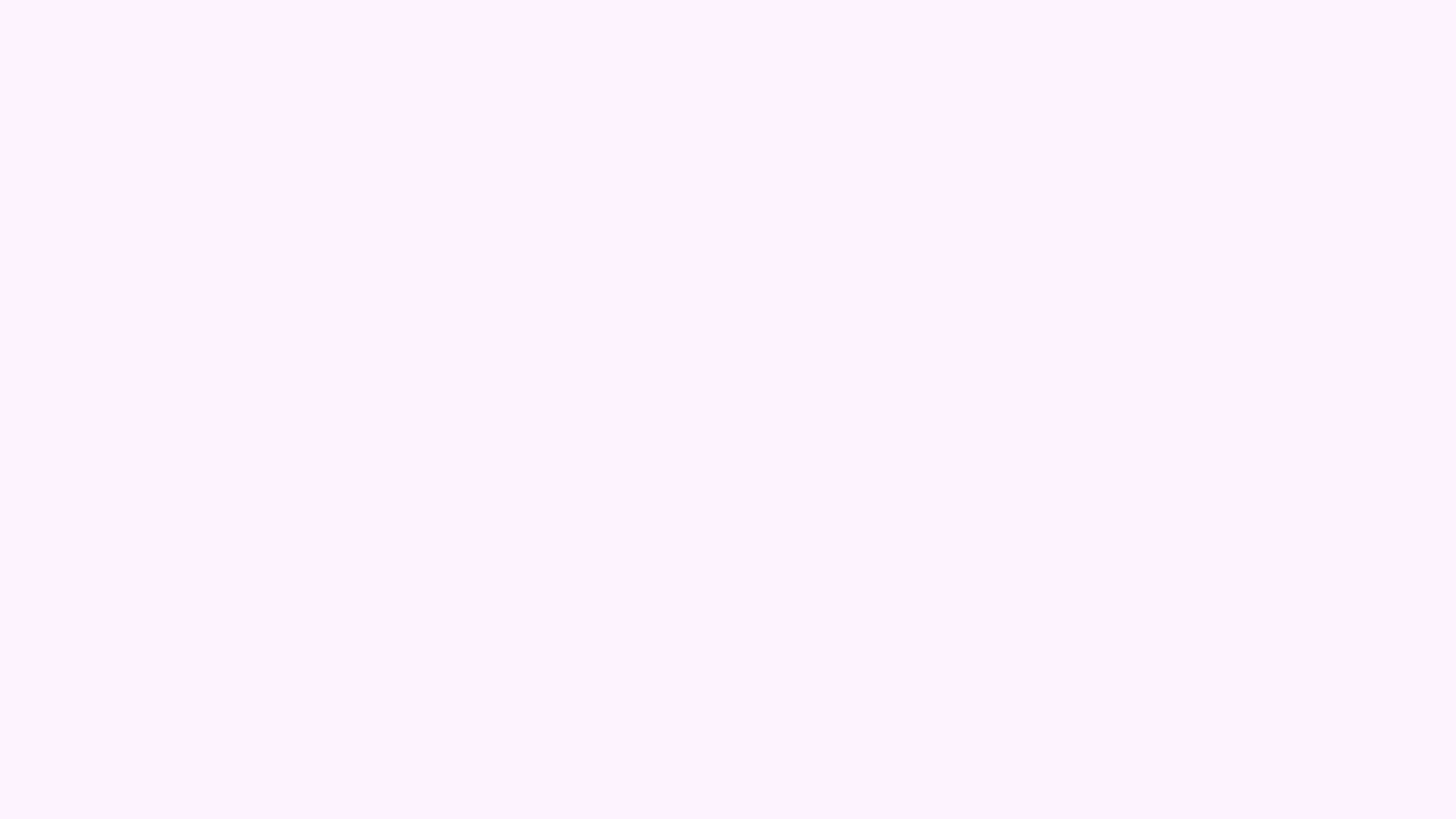 ЧЕК-ЛИСТ
Что делать, когда…. (нагрубил, не хочет ходить в школу, “залипает” 
в телефоне, попробовал курить (в т.ч. вейп), стал получать двойки и т.д.)
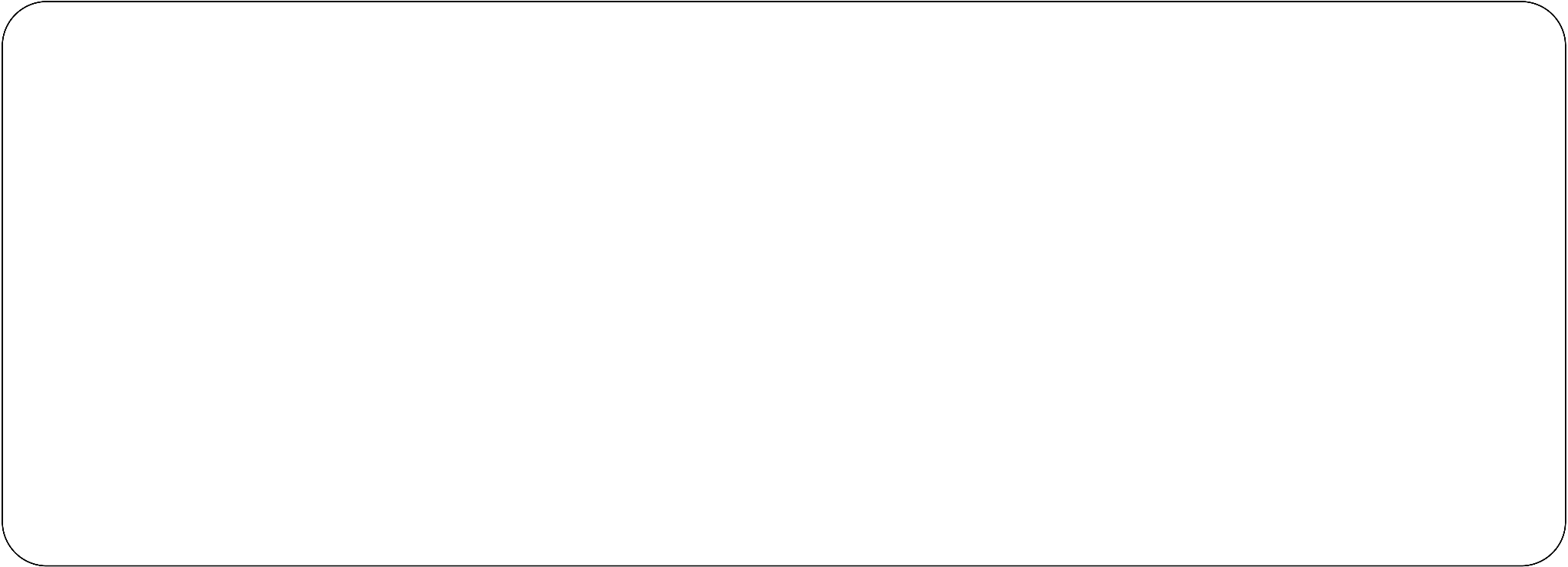 Сделайте 
паузу, придите 
в себя
Оцените состояние ребенка
Обратитесь 
к специалисту
Нотации не работают
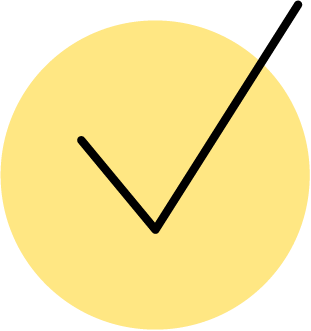 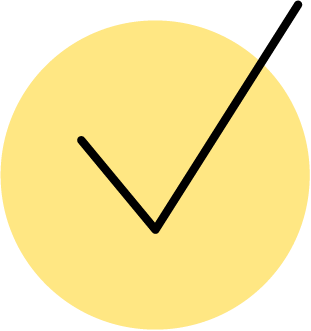 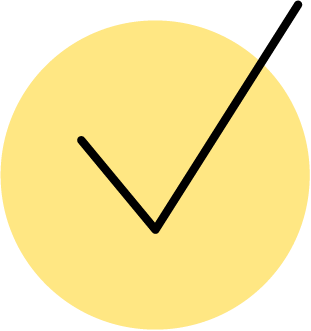 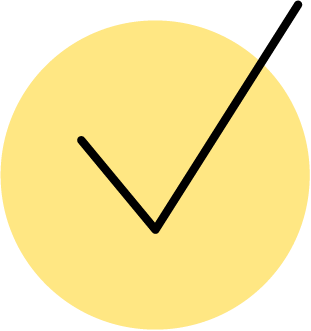 Делитесь 
личными переживаниями
Обсудите последствия
Продумайте варианты
Задавайте 
прямые вопросы
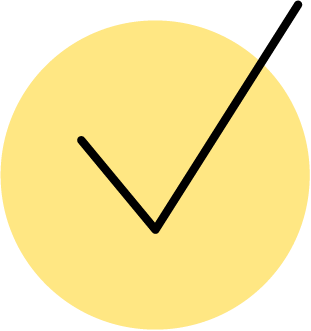 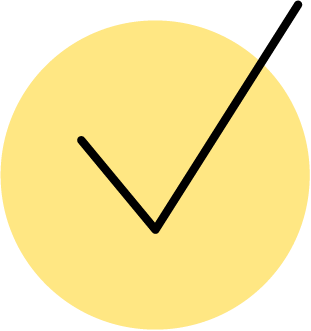 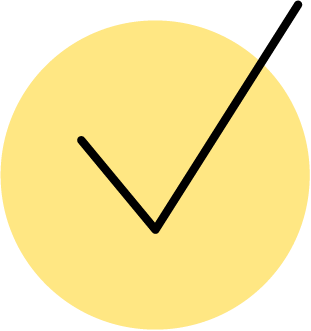 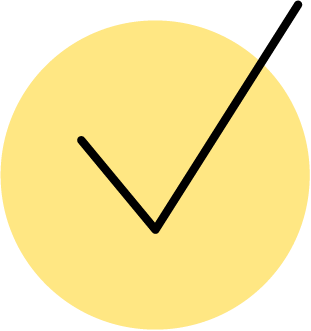 Все ошибки исправимы
Вспомните 
свои неудачи
Не обходите неловкие темы
Не оставляйте одного
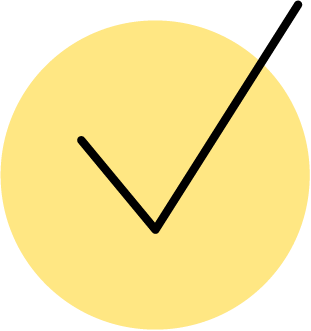 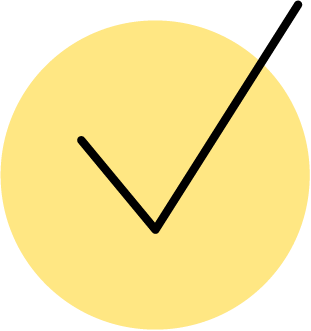 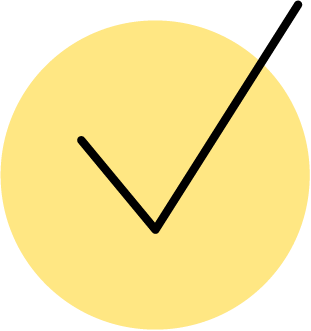 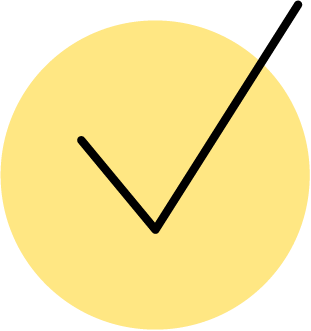 ‹#›
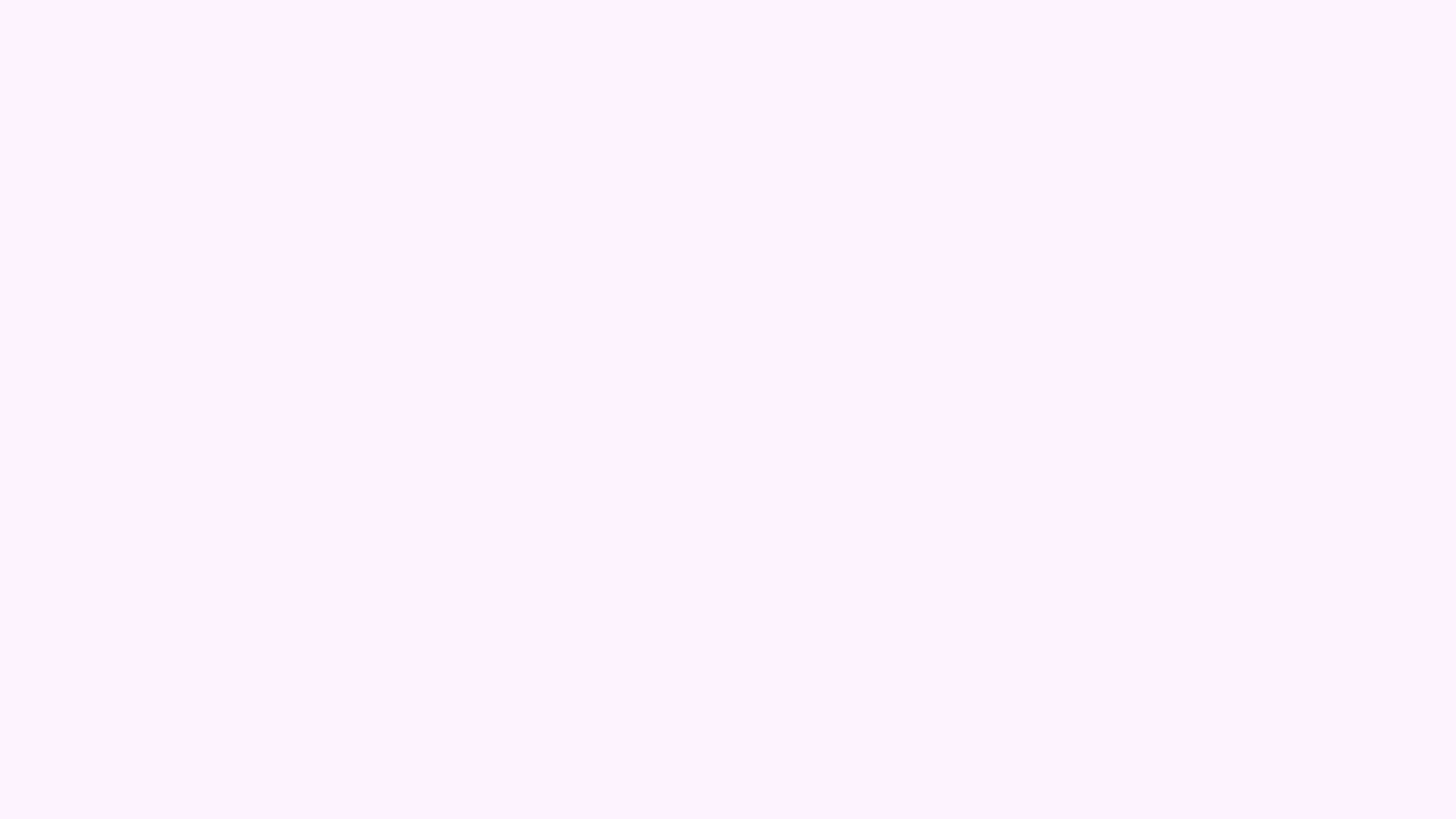 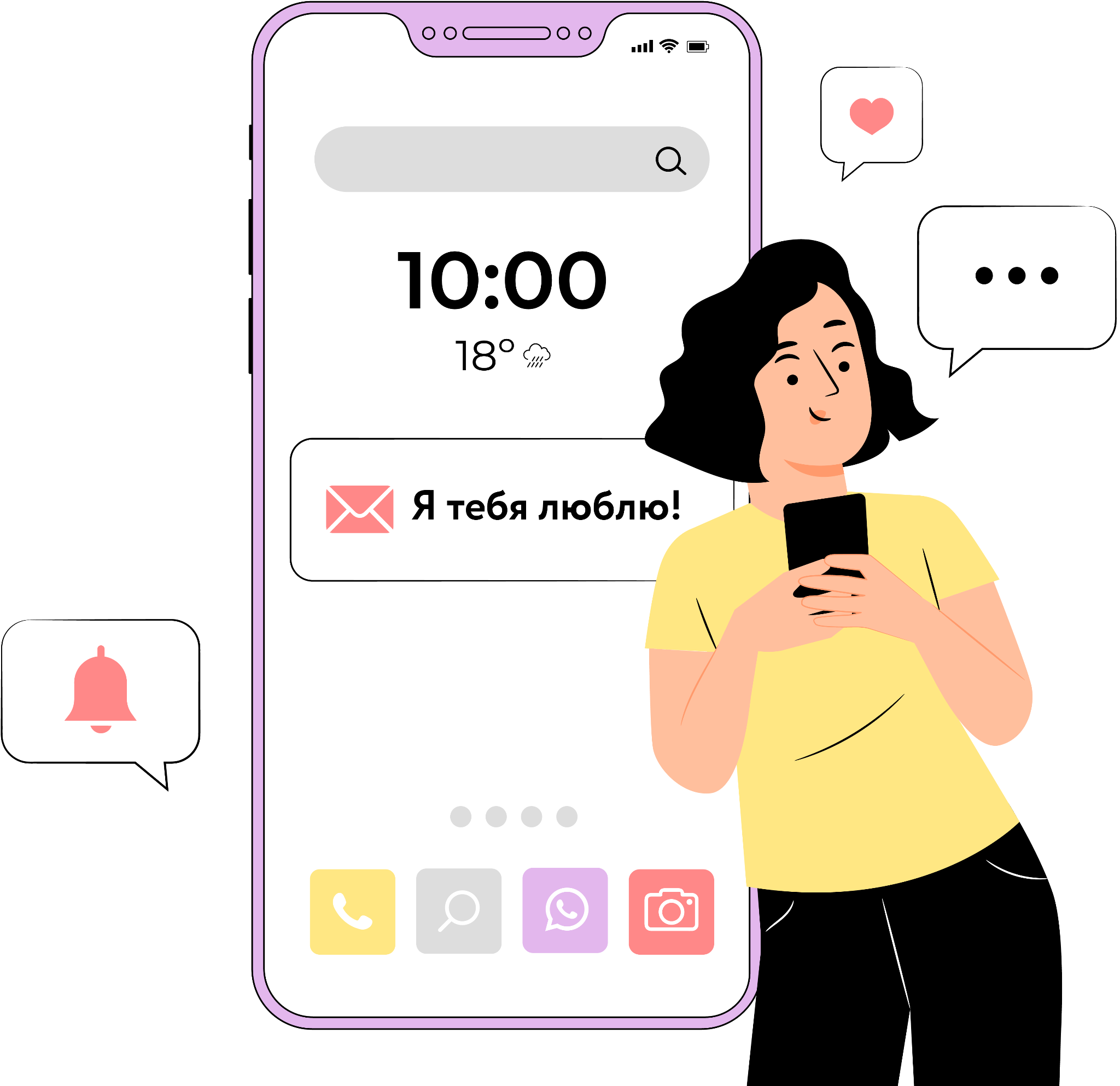 Проведём 
эксперимент?

Напишите своему
подростку сообщение
с текстом: “Я тебя
люблю”

Посмотрим, что 
они ответят
‹#›
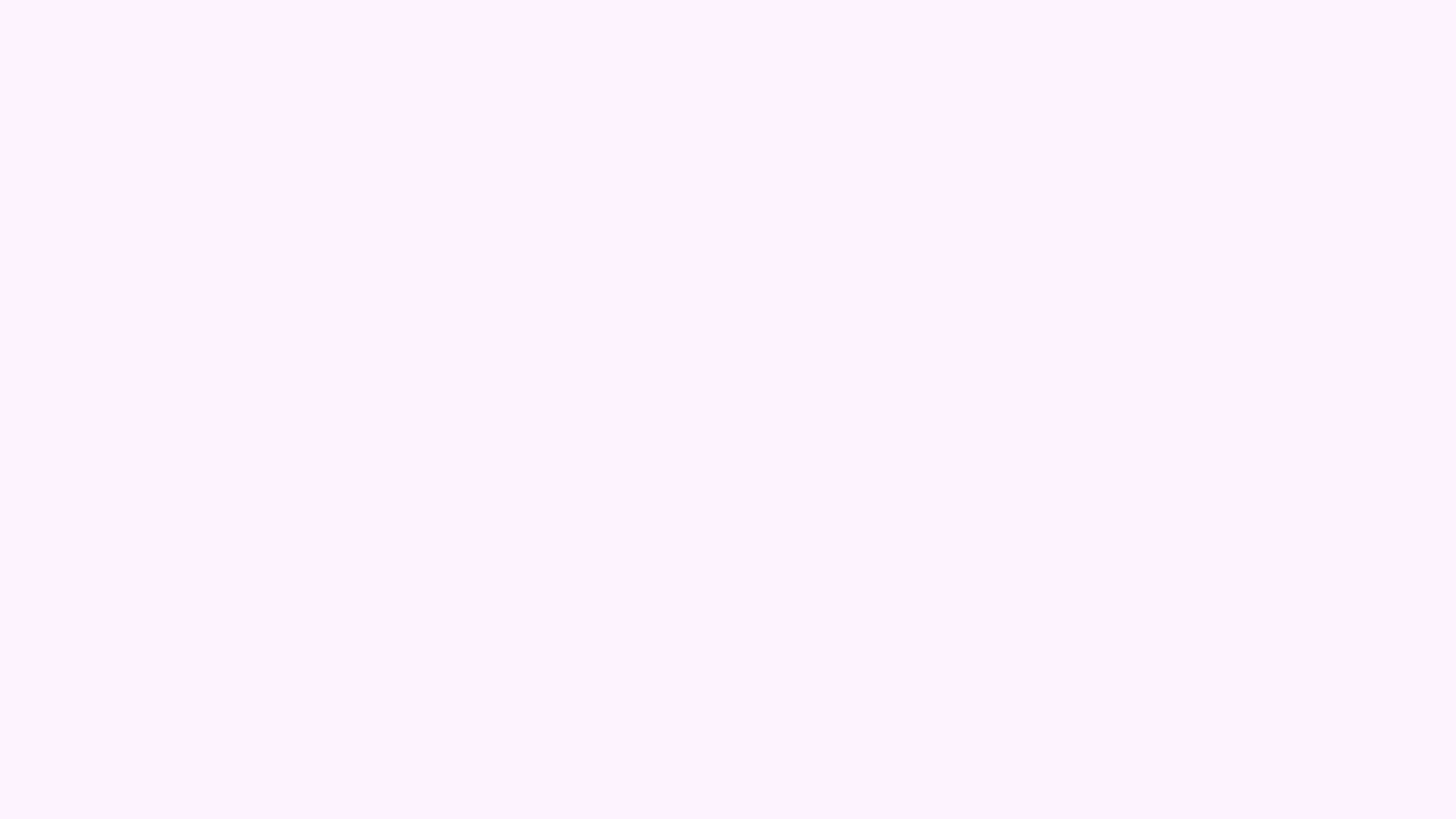 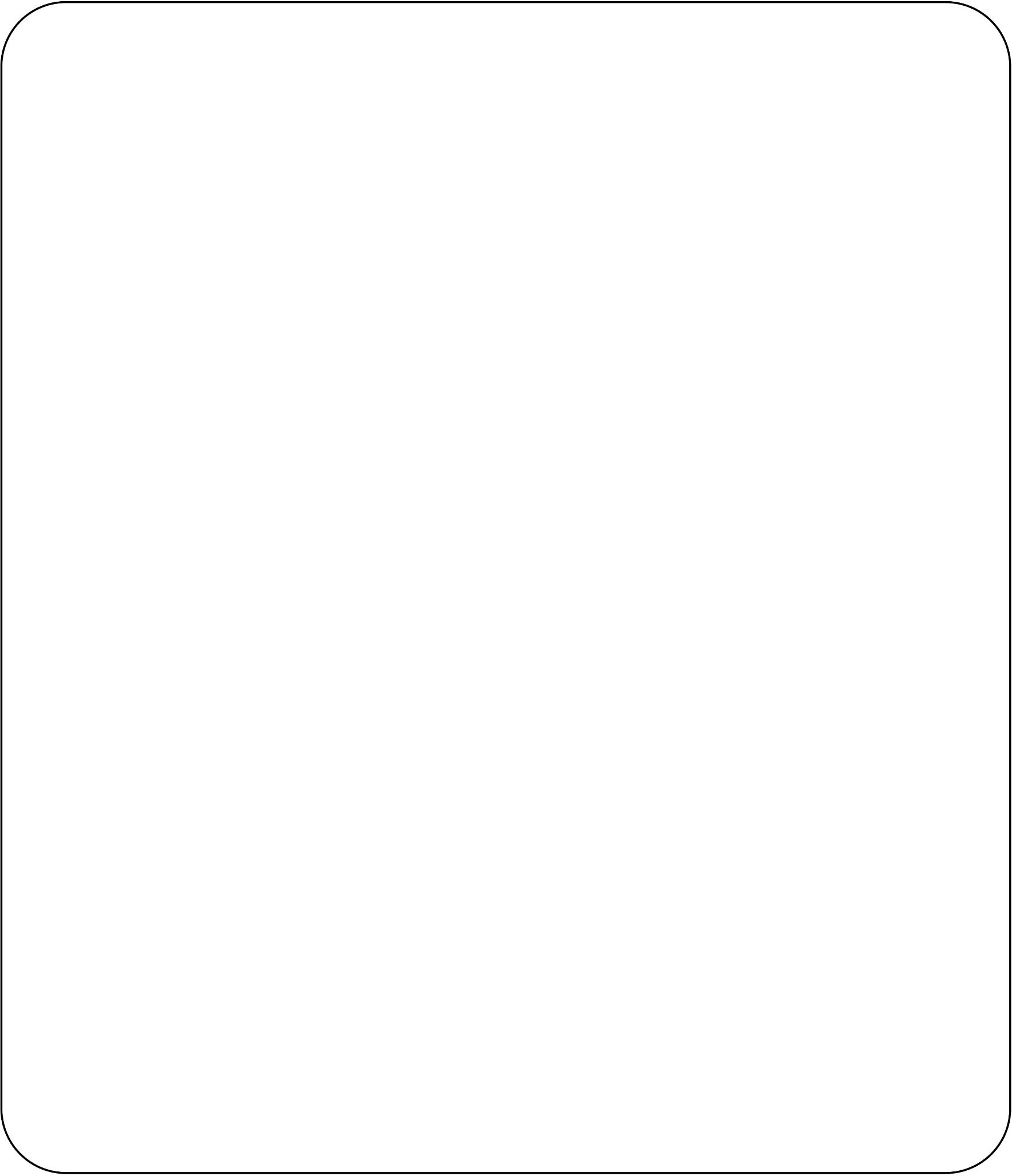 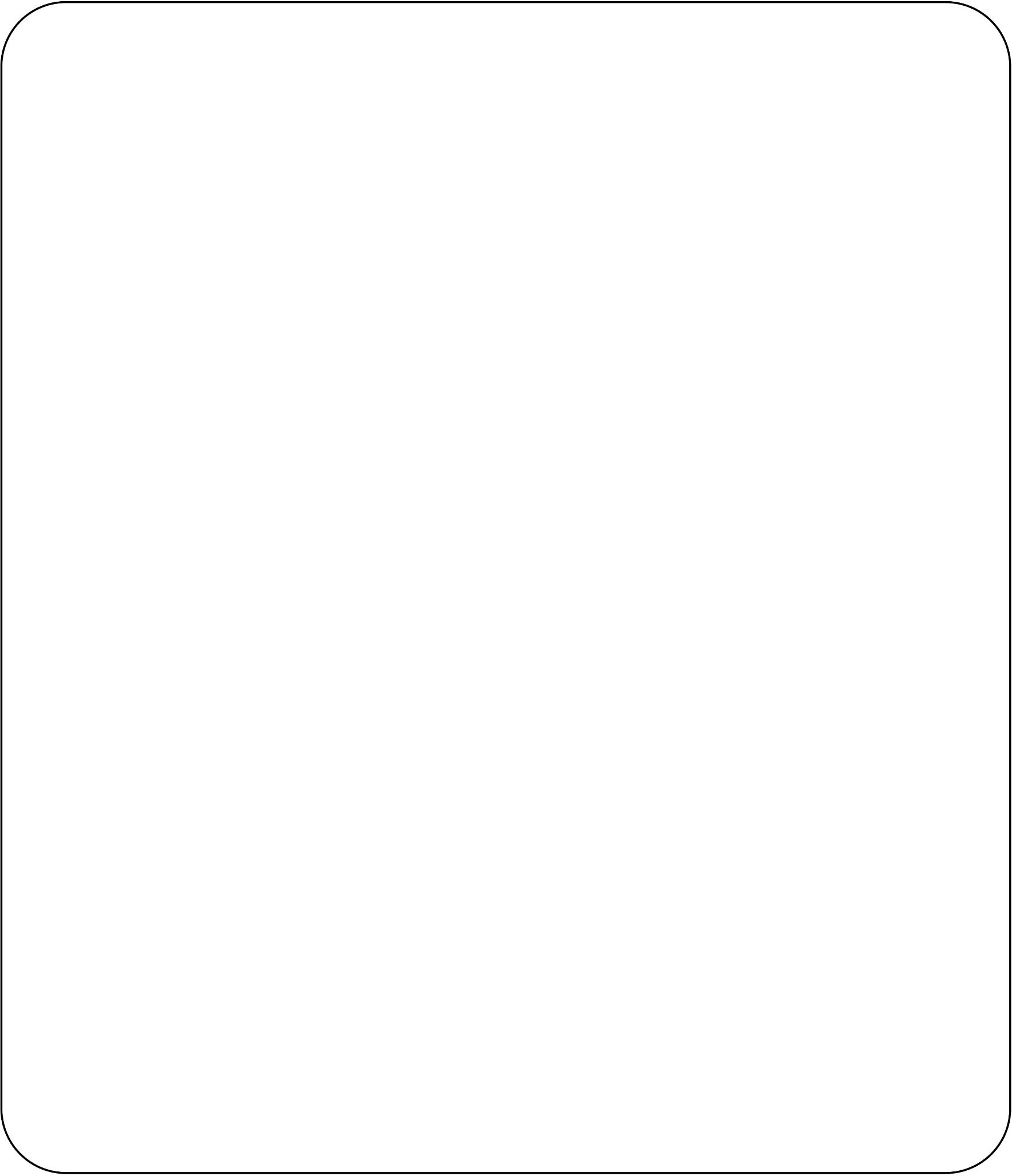 Если вы хотите обсудить
вопросы воспитания 
со специалистами:
Телефоны горячих 
линий:
Телефон доверия: 
8-800-2000-122 
(круглосуточно,
бесплатно)

Центр суицидальной 
превенции: 
8-800-220-8000 
(круглосуточно, 
бесплатно)
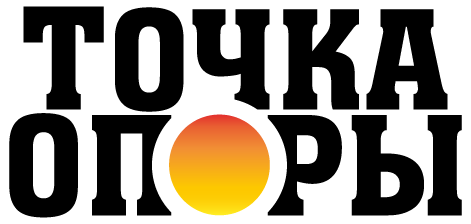 Запись через сайт: 
точкаопоры72.рф
Услуги предоставляются 
бесплатно, в т.ч. онлайн
‹#›
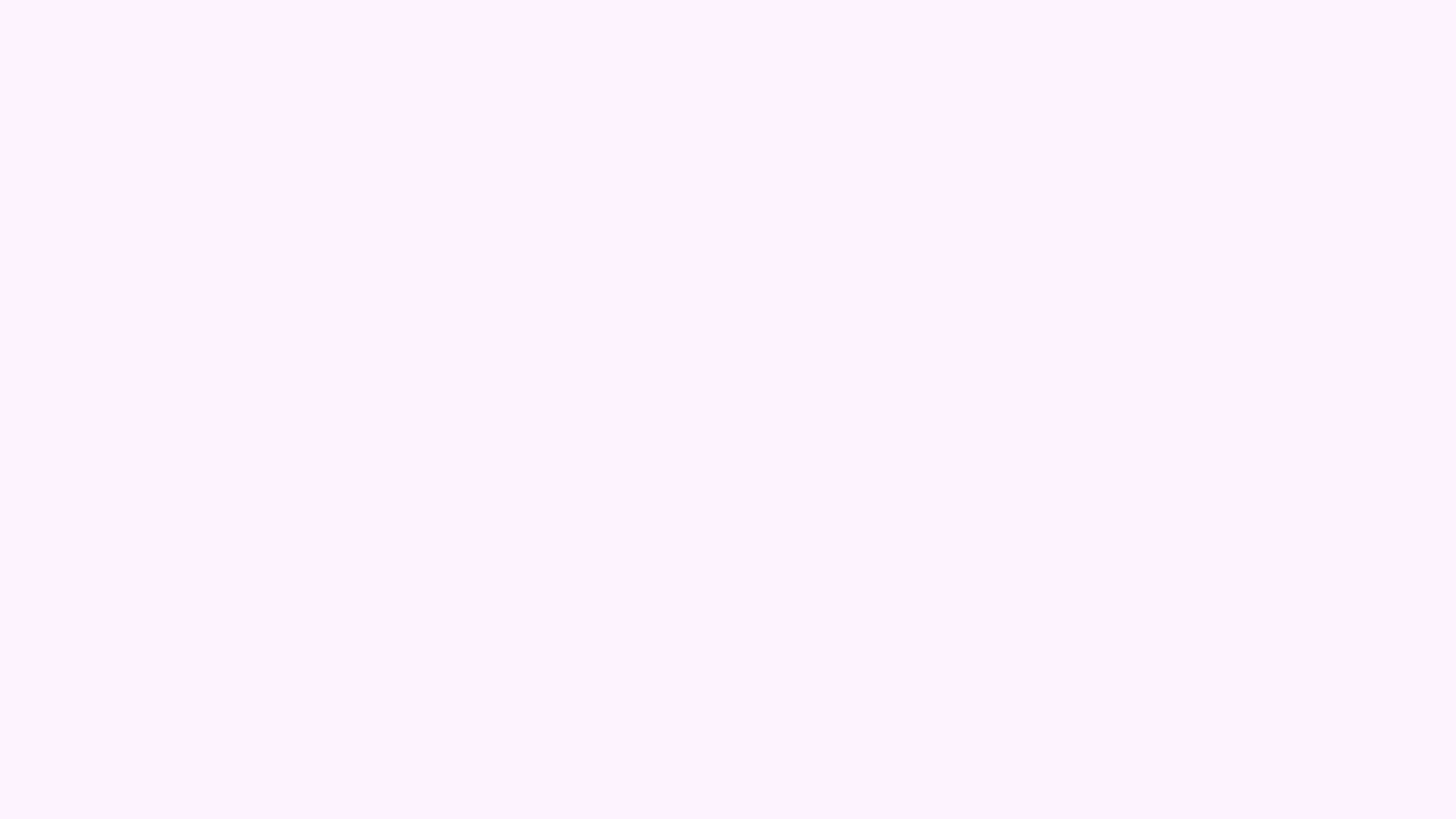 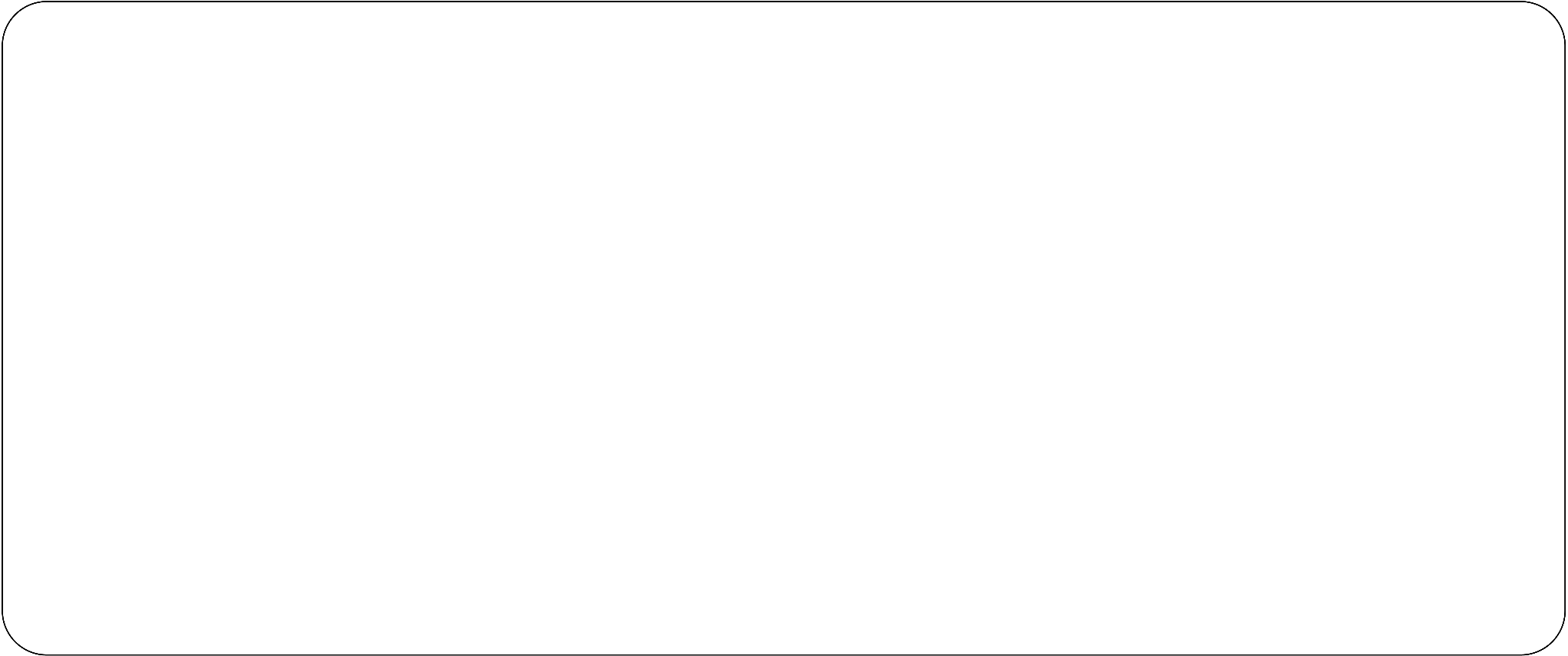 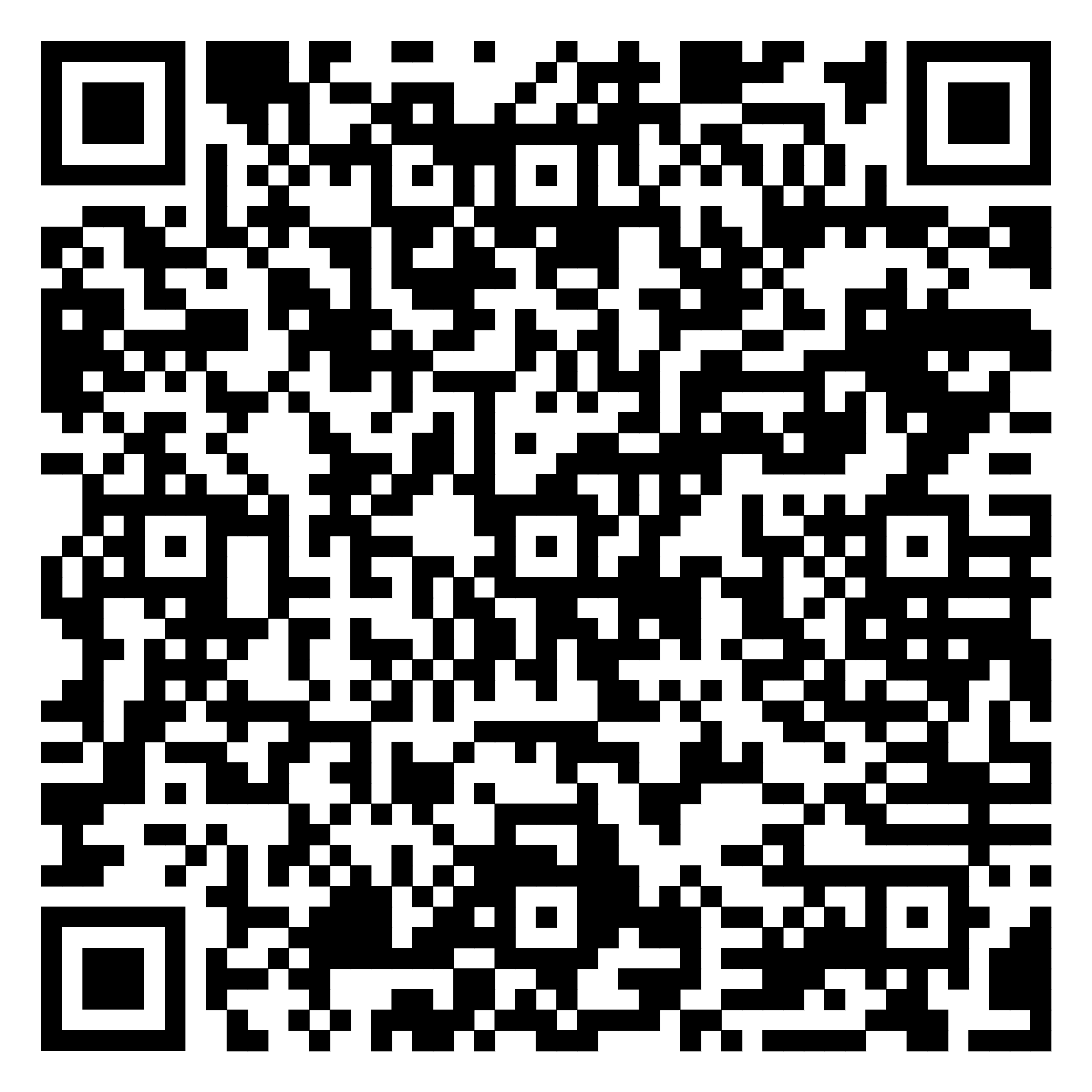 Мы подобрали материалы, 
которые помогут прожить подростковый возраст 
вашего ЛЮБИМОГО 
ребенка
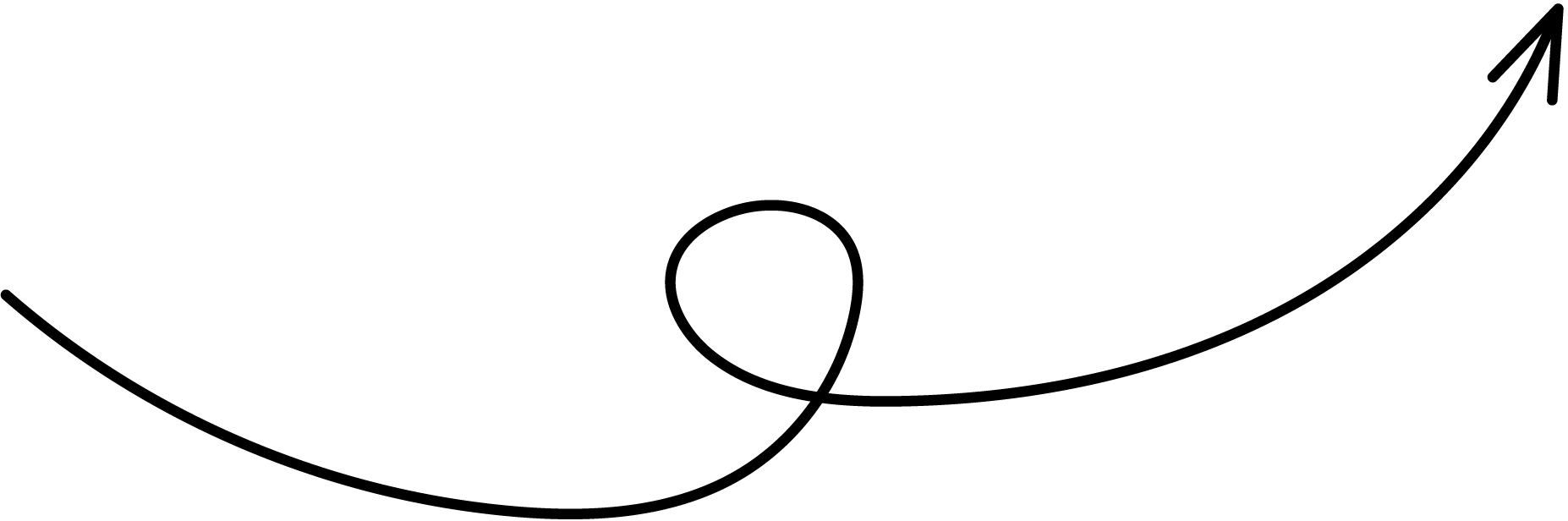 Сканируйте QR-код
СПАСИБО ЗА ВНИМАНИЕ!
‹#›